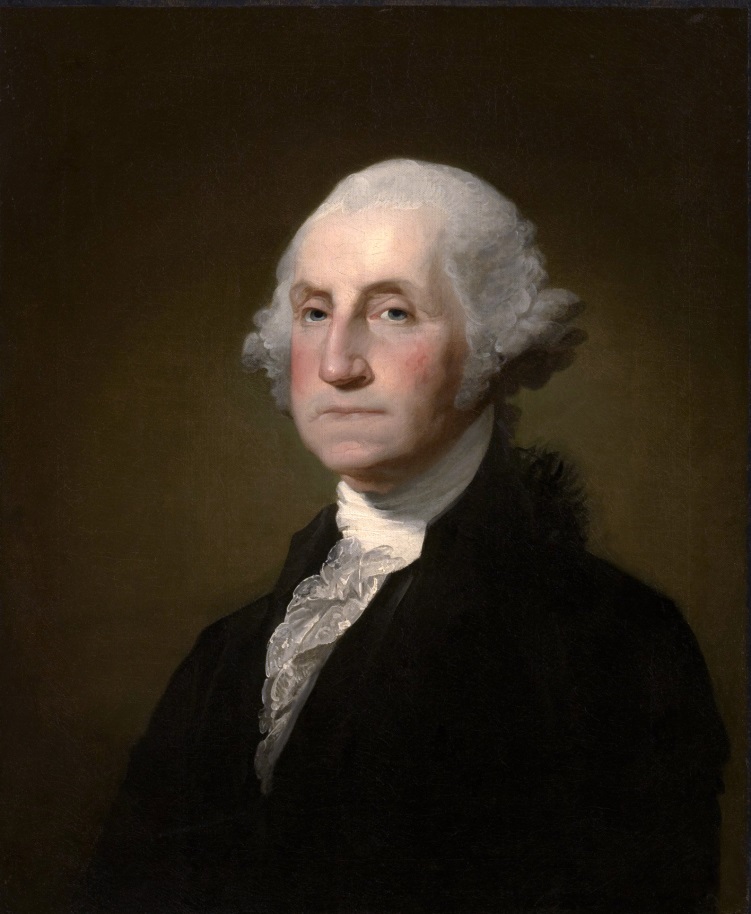 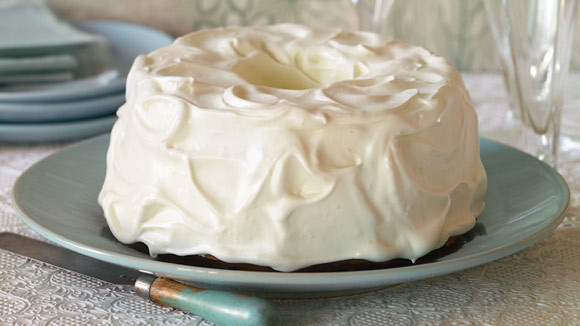 Great Cake
1. George Washington
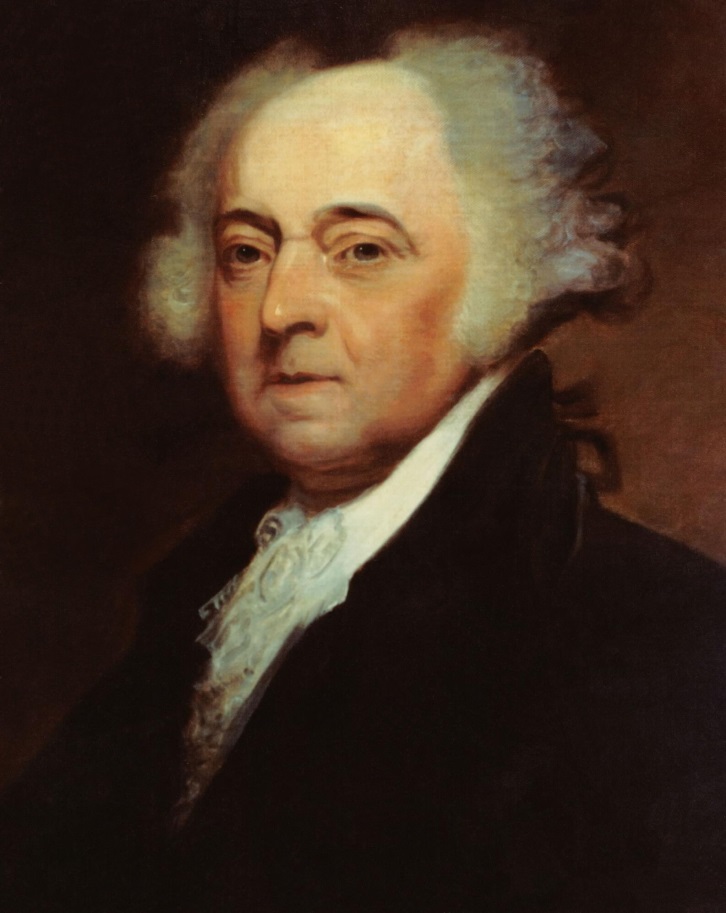 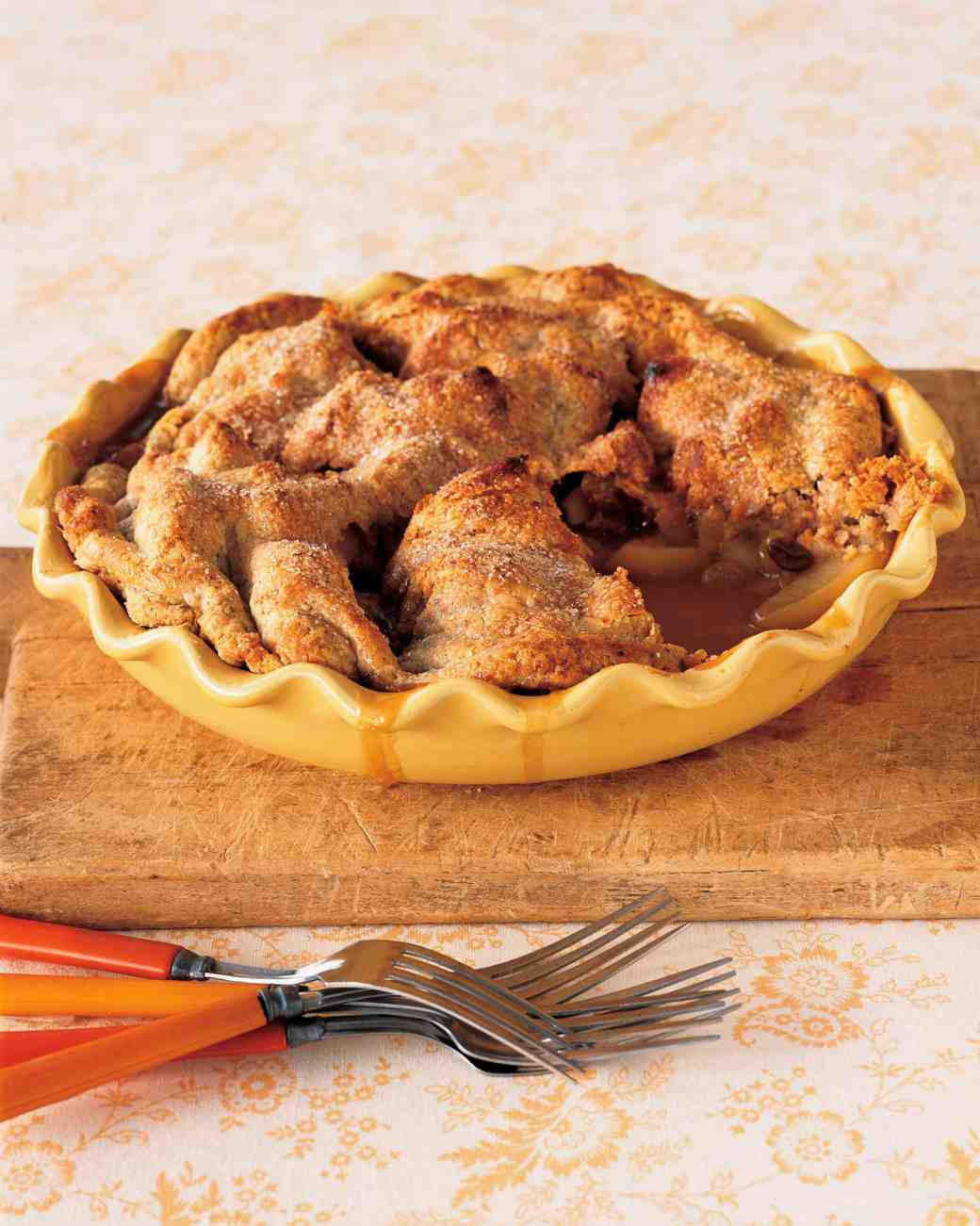 Apple Pan Dowdy
2. John Adams
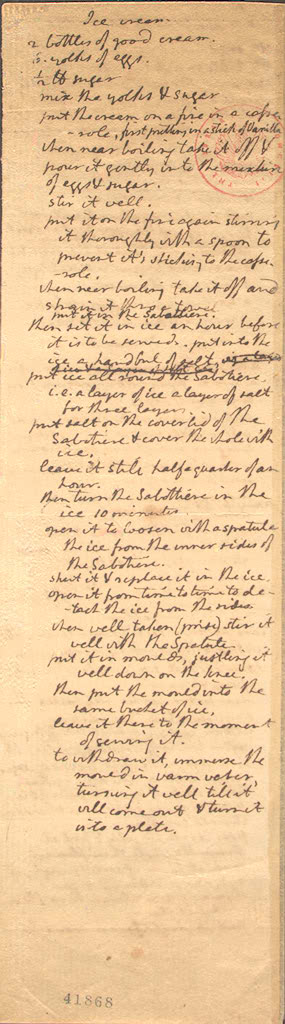 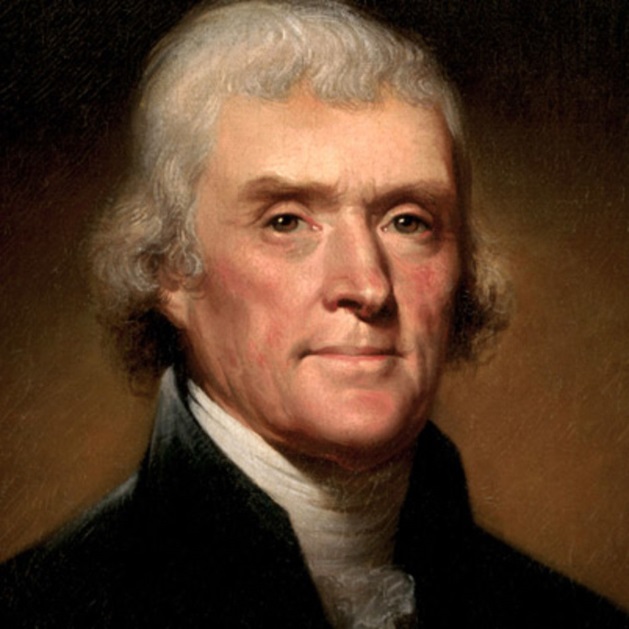 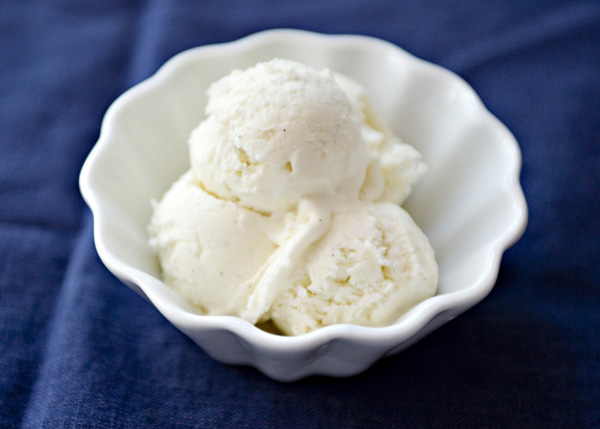 Vanilla Ice Cream (his recipe at left)
3. Thomas Jefferson
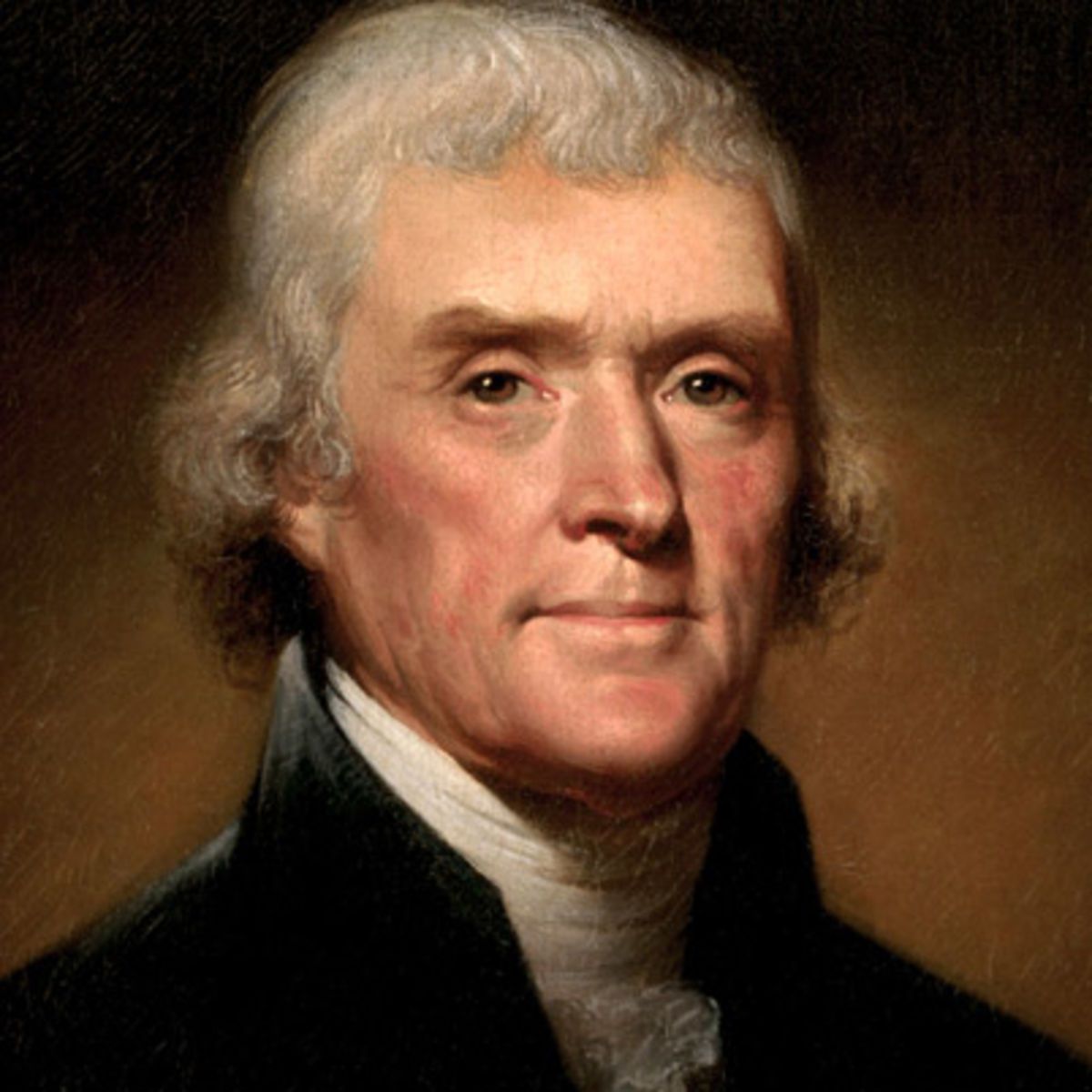 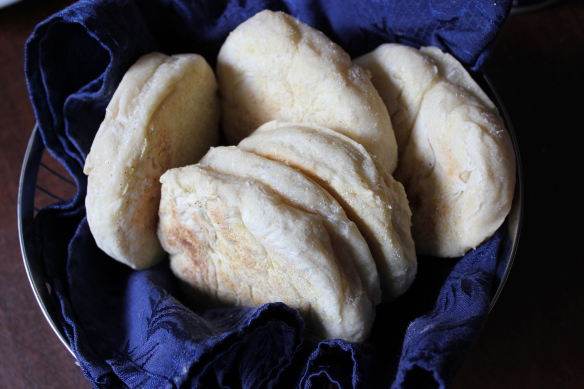 Monticello Muffins
3. Thomas Jefferson
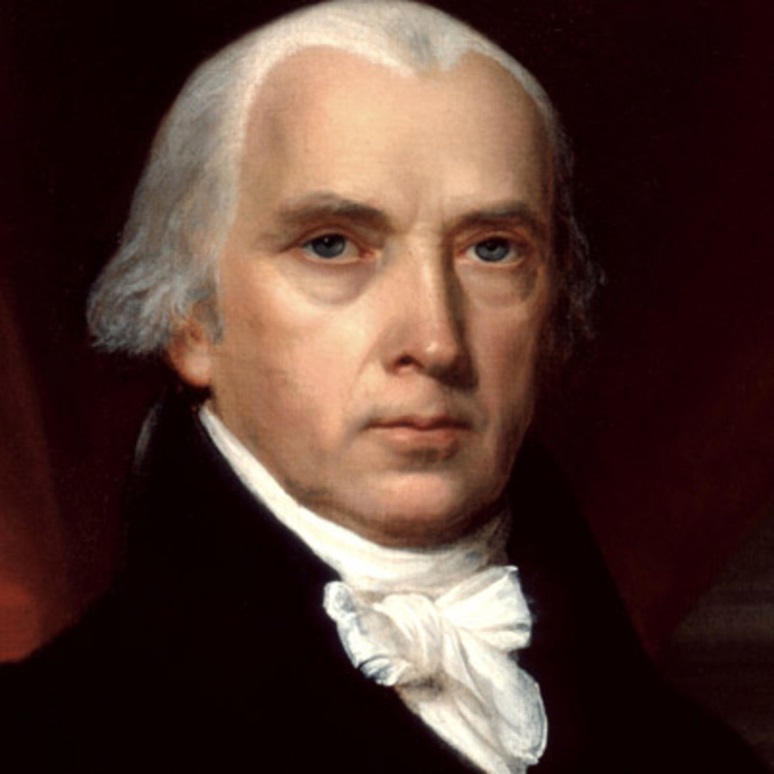 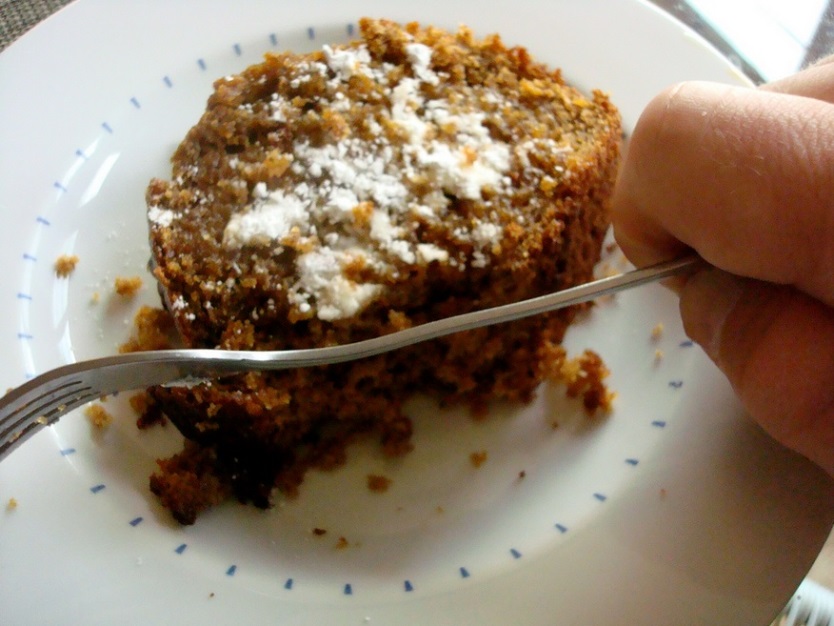 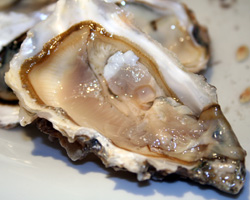 Gingerbread                                 Oyster Ice Cream 
(also Cinnamon Woodbury Cake)
4. James Madison
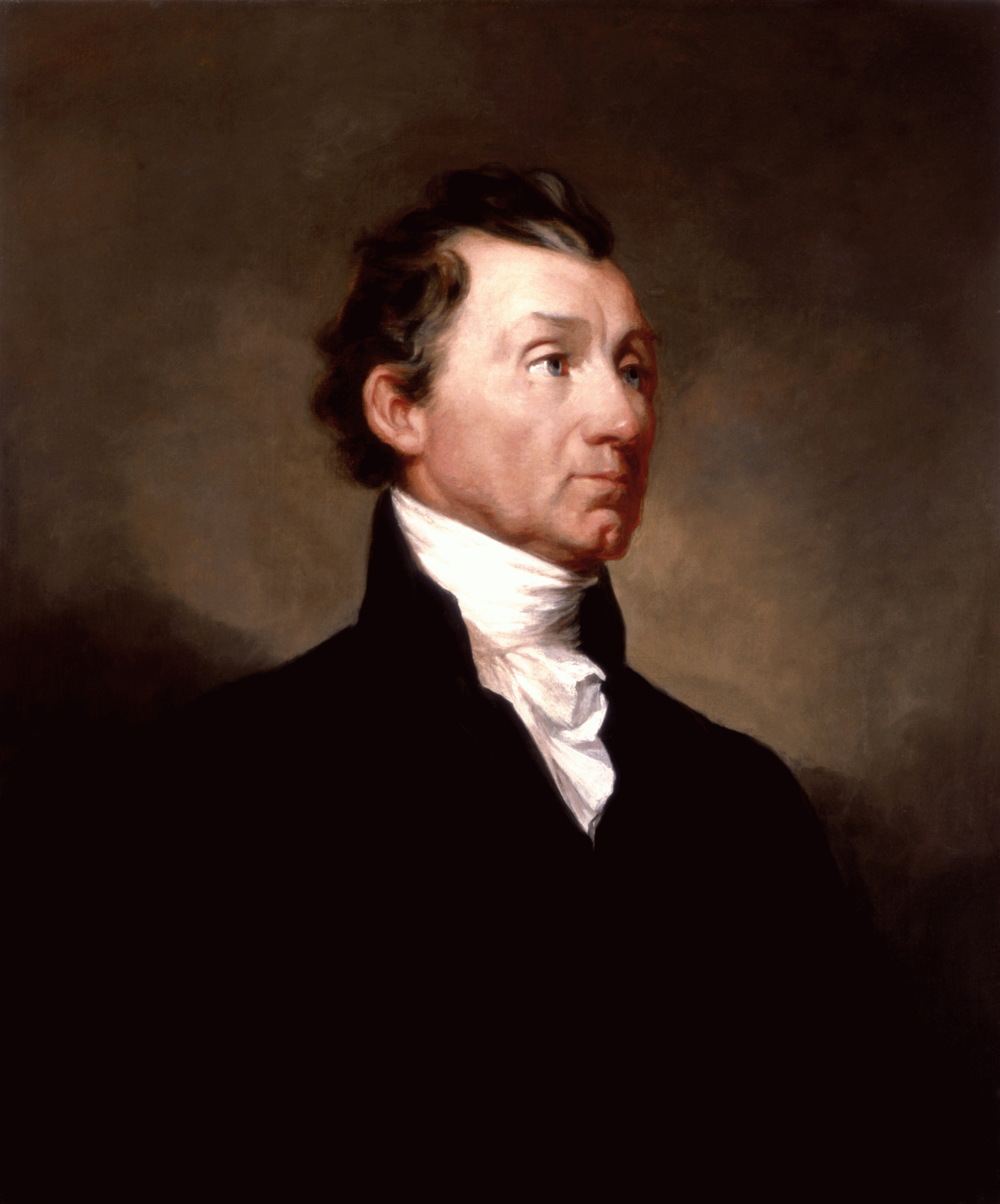 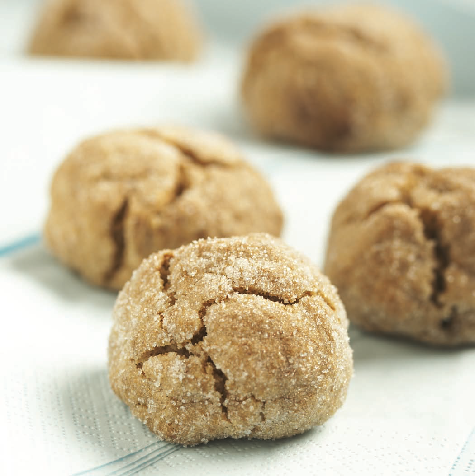 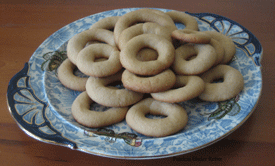 Cry Baby Cookies                         Cream or Waverly Jumbles
 5. James Monroe
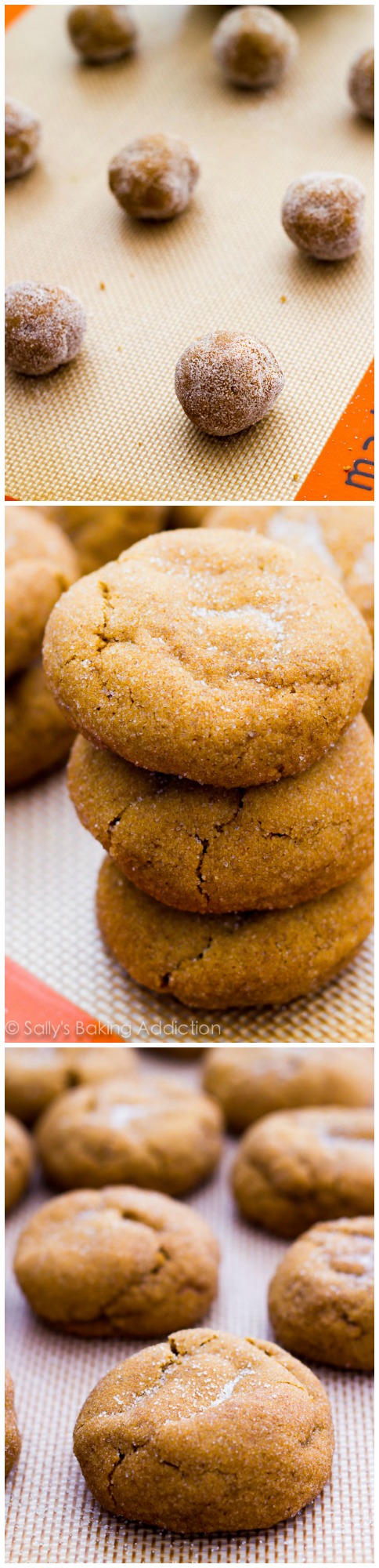 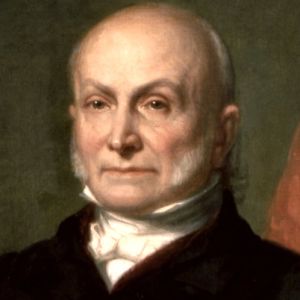 Soft Molasses Cakes (cookies)
6. John Quincy Adams
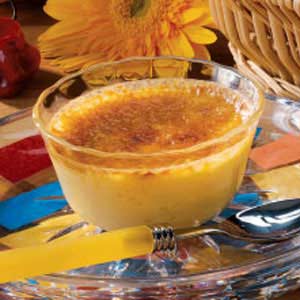 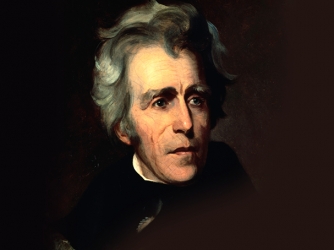 Burnt Custard
7. Andrew Jackson
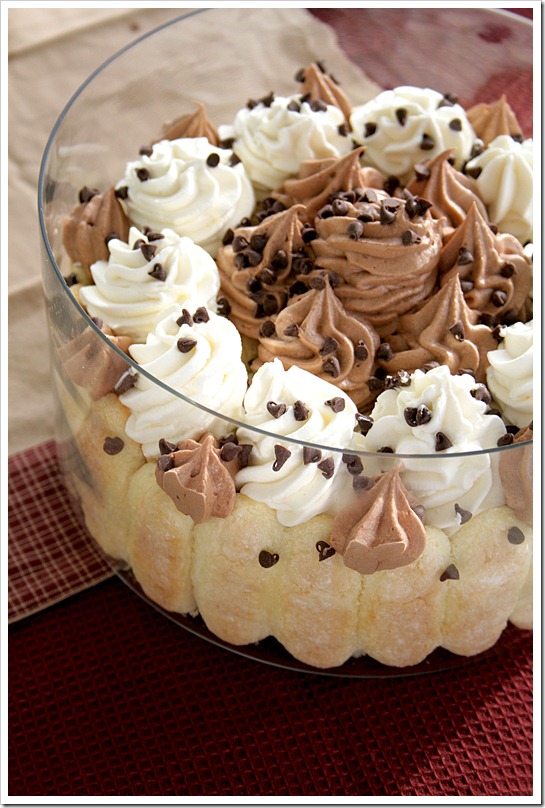 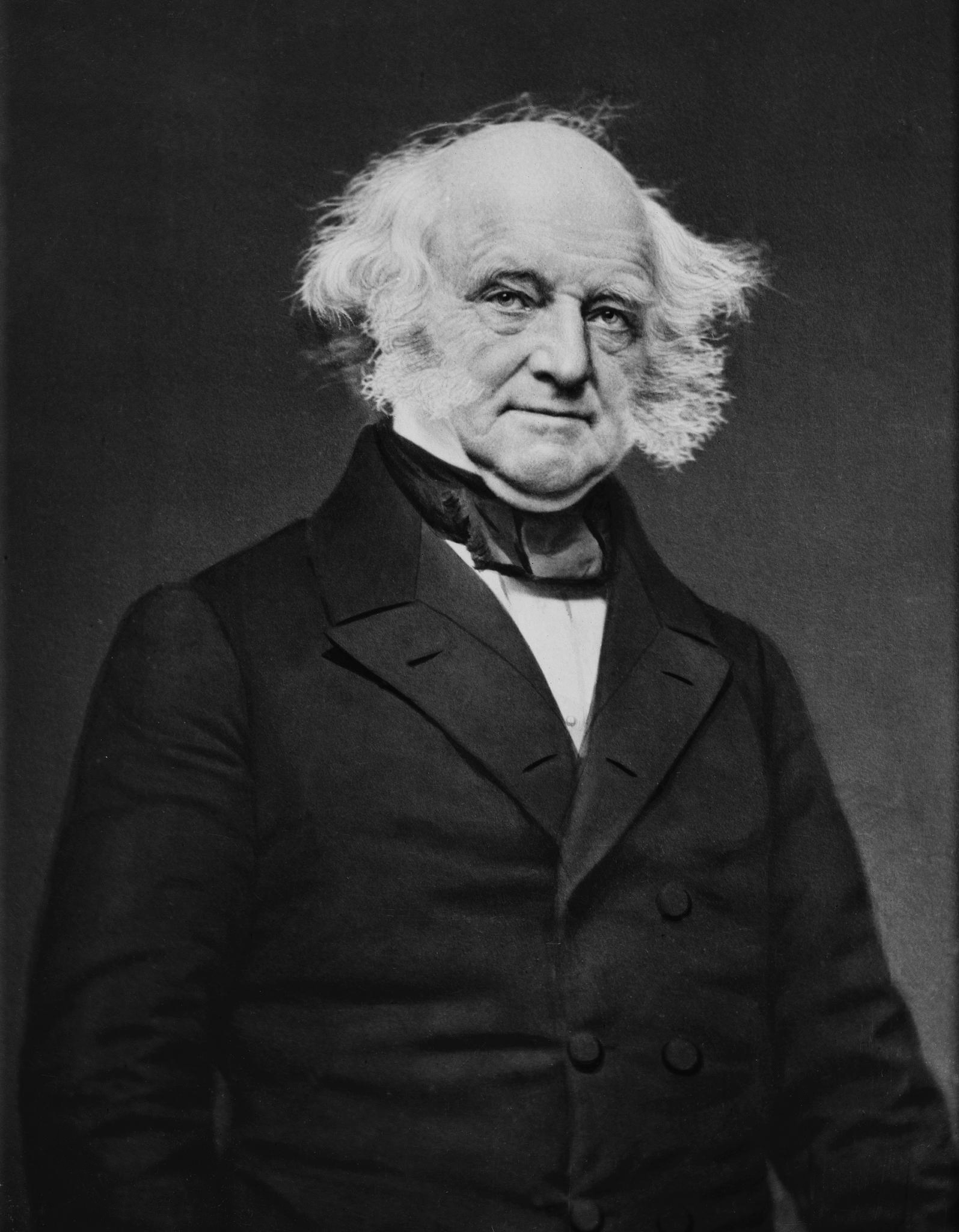 Charlotte Russe
8. Martin Van Buren
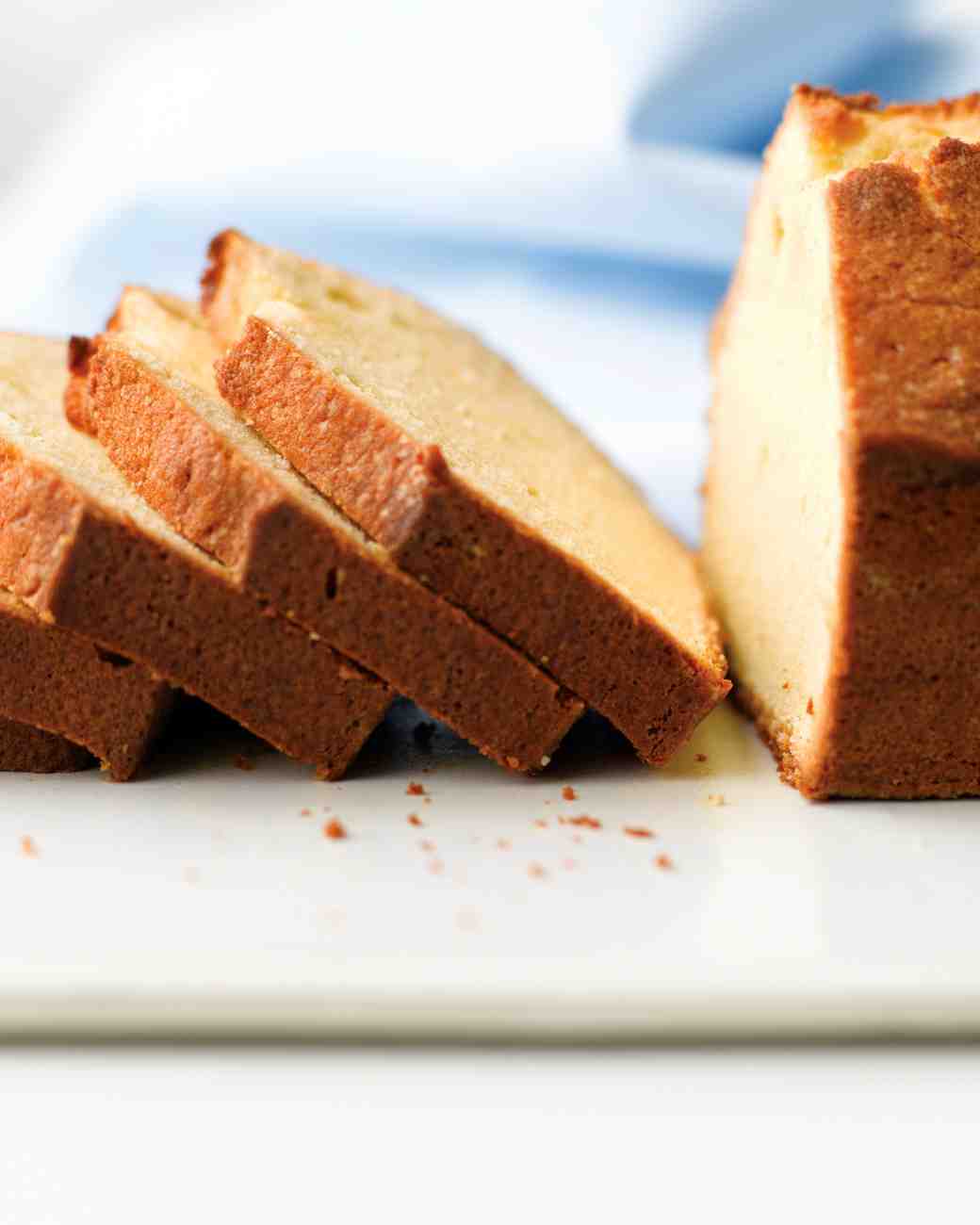 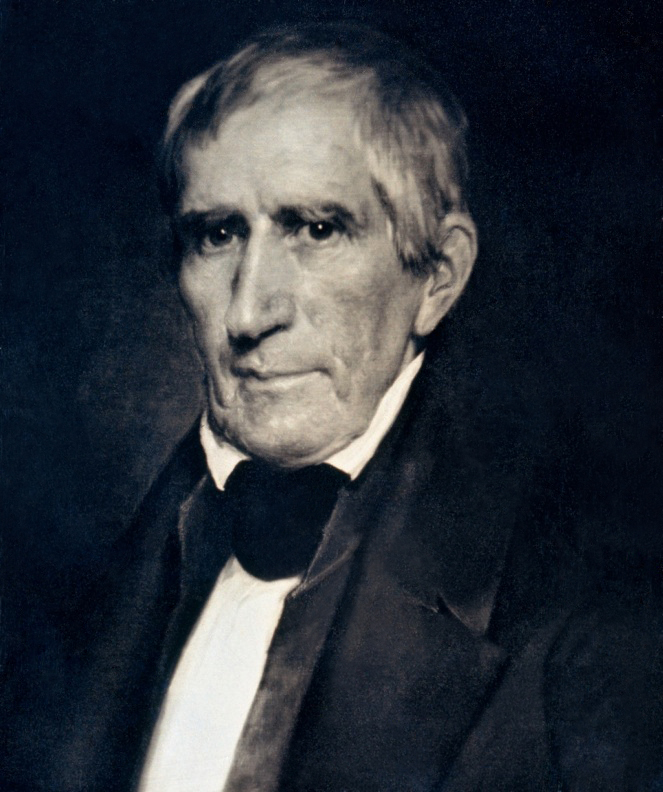 Pound Cake (better eat it quick – faster than 32 days!)
9. William Henry Harrison
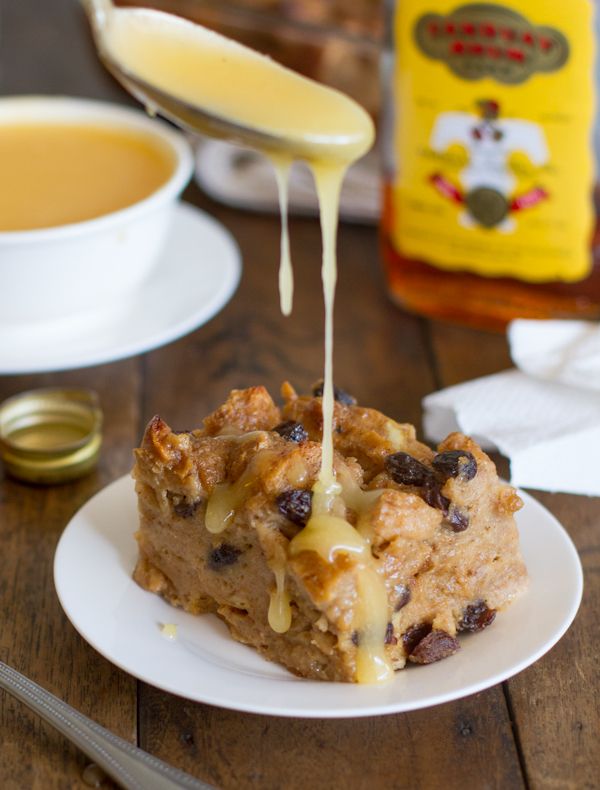 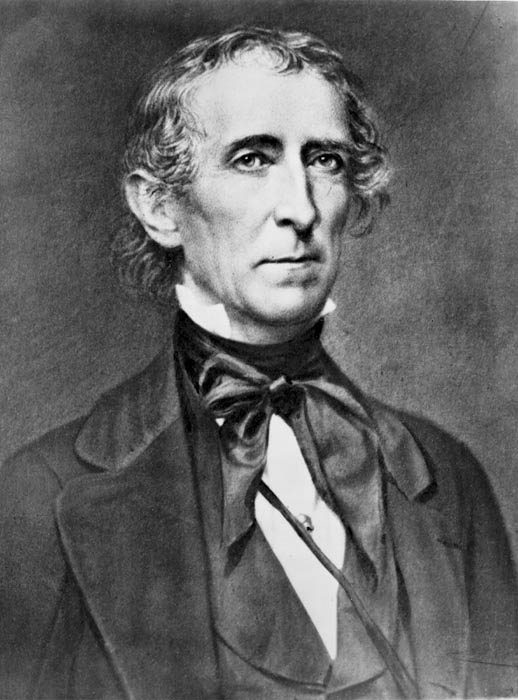 Grateful Pudding (Bread Pudding with Rum Sauce)
10. John Tyler
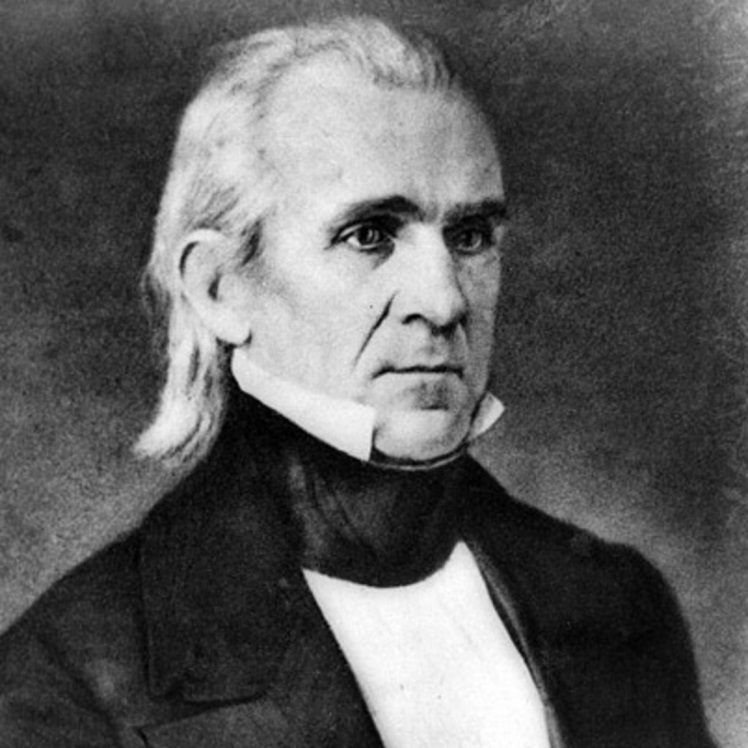 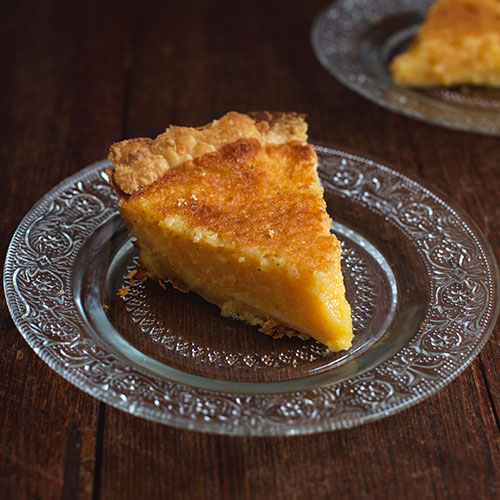 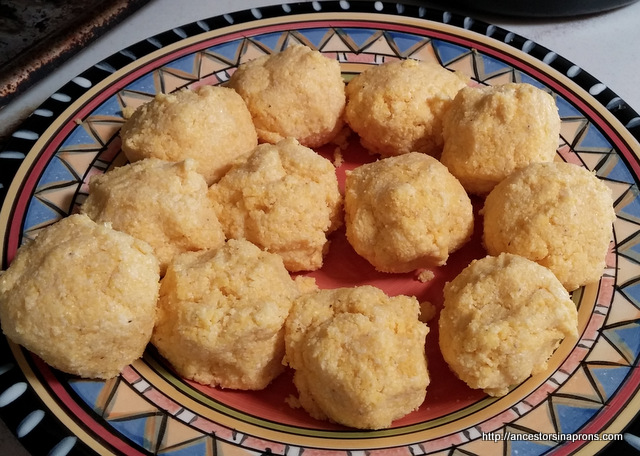 Vinegar Pie			                 Corn Pones
11. James K. Polk
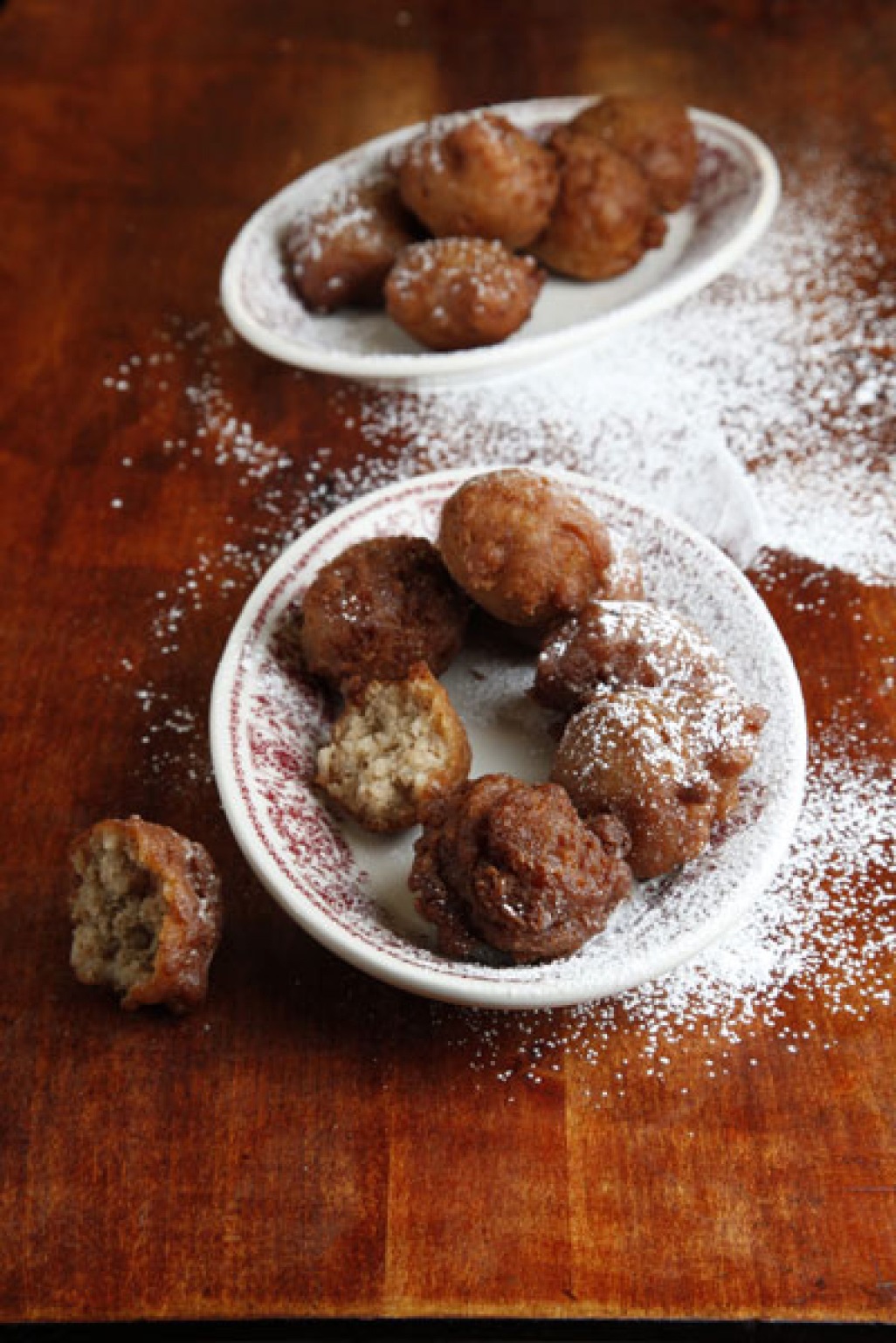 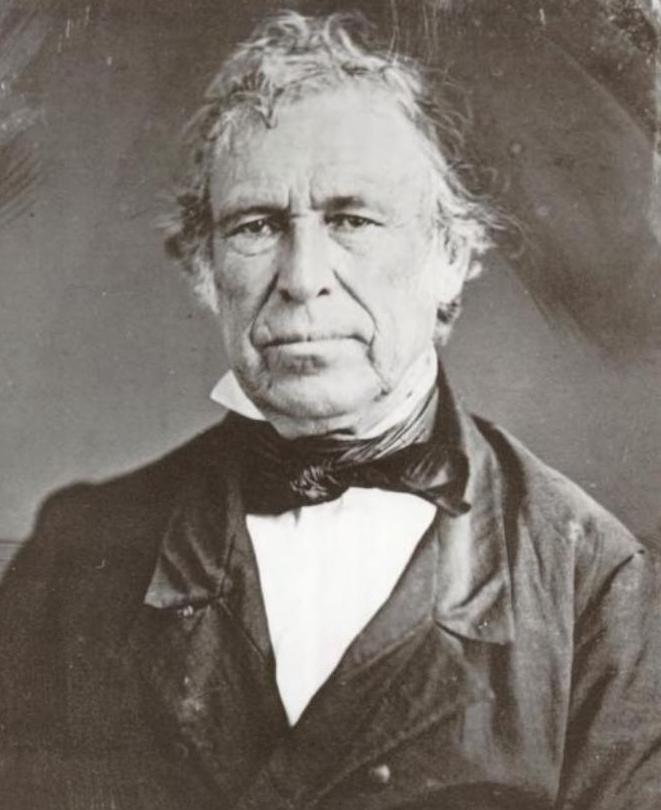 Calas-Tous-Chalads (Sweet Rice Fritters)
12. Zachary Taylor
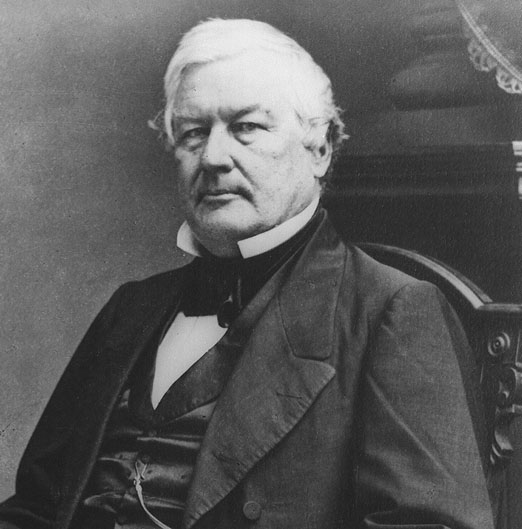 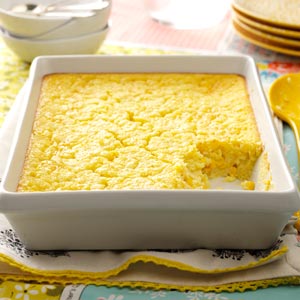 Corn Pudding
13. Millard Fillmore
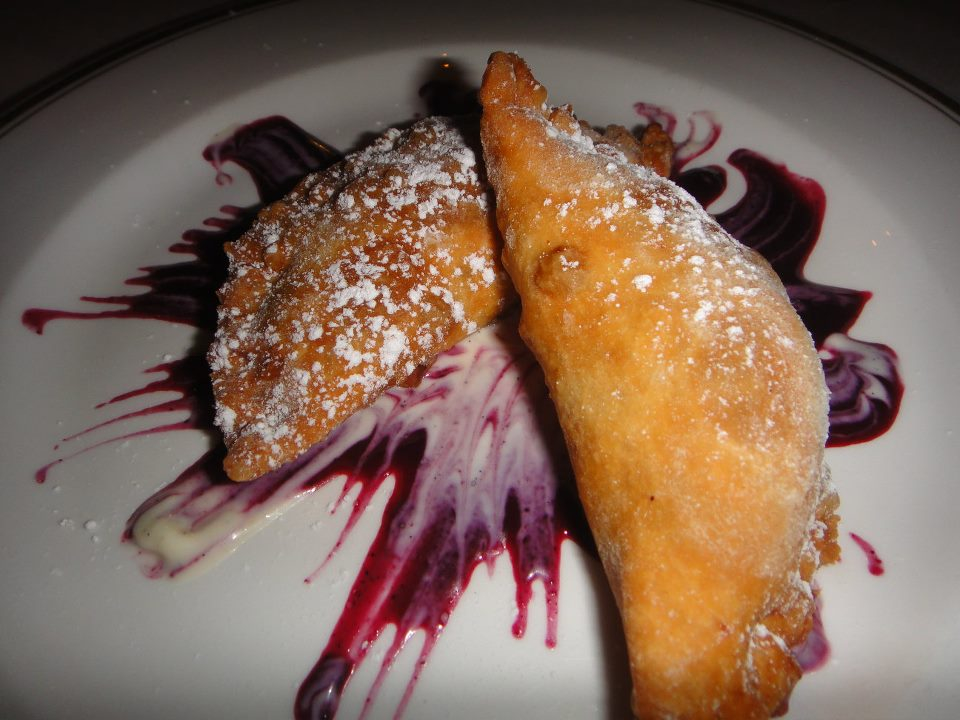 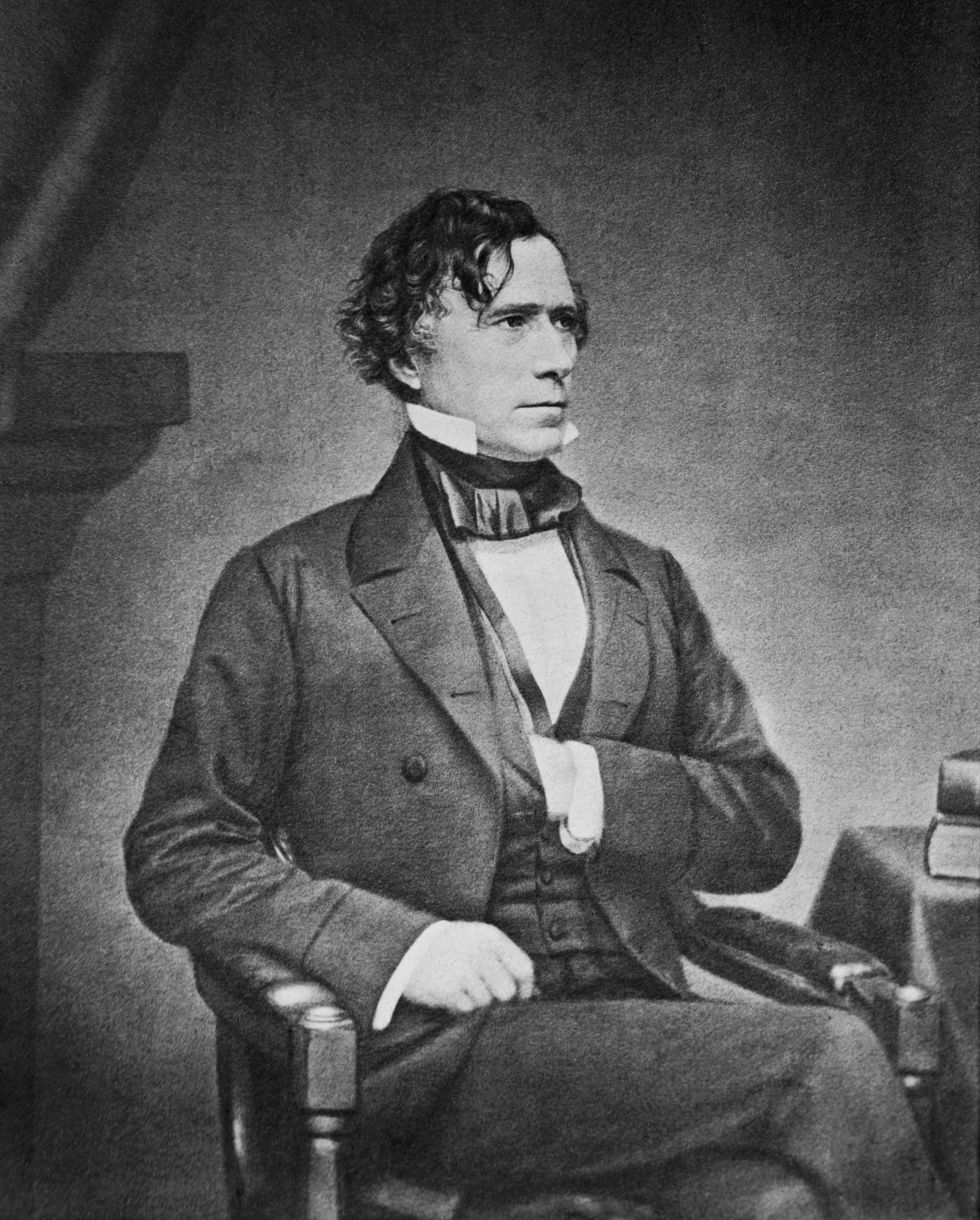 New Hampshire Fried Pies
14. Franklin Pierce
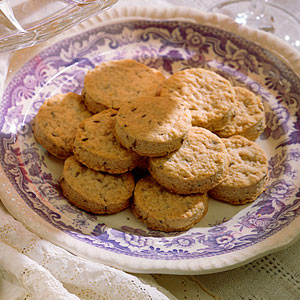 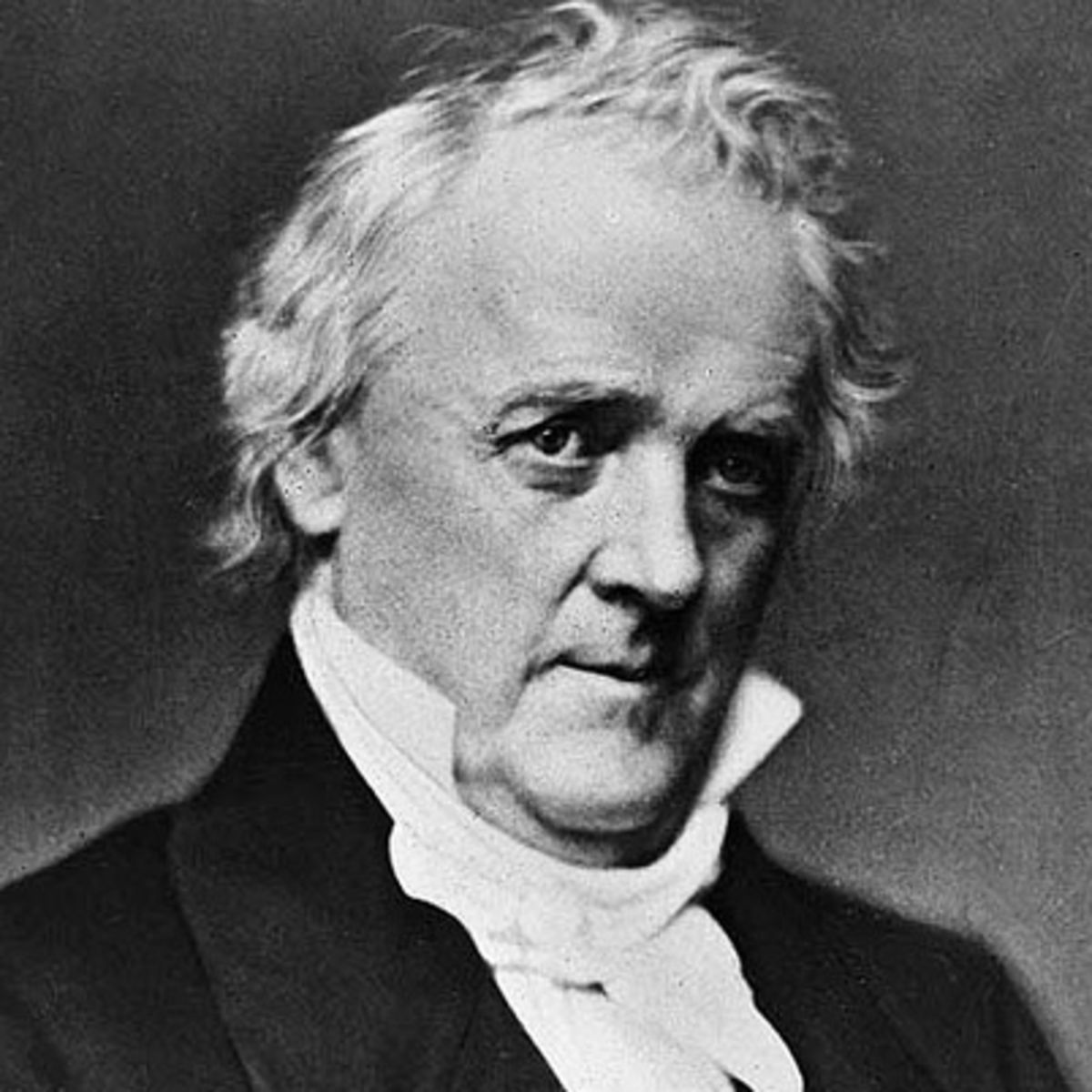 A-Pee Cookies
15. James Buchanan
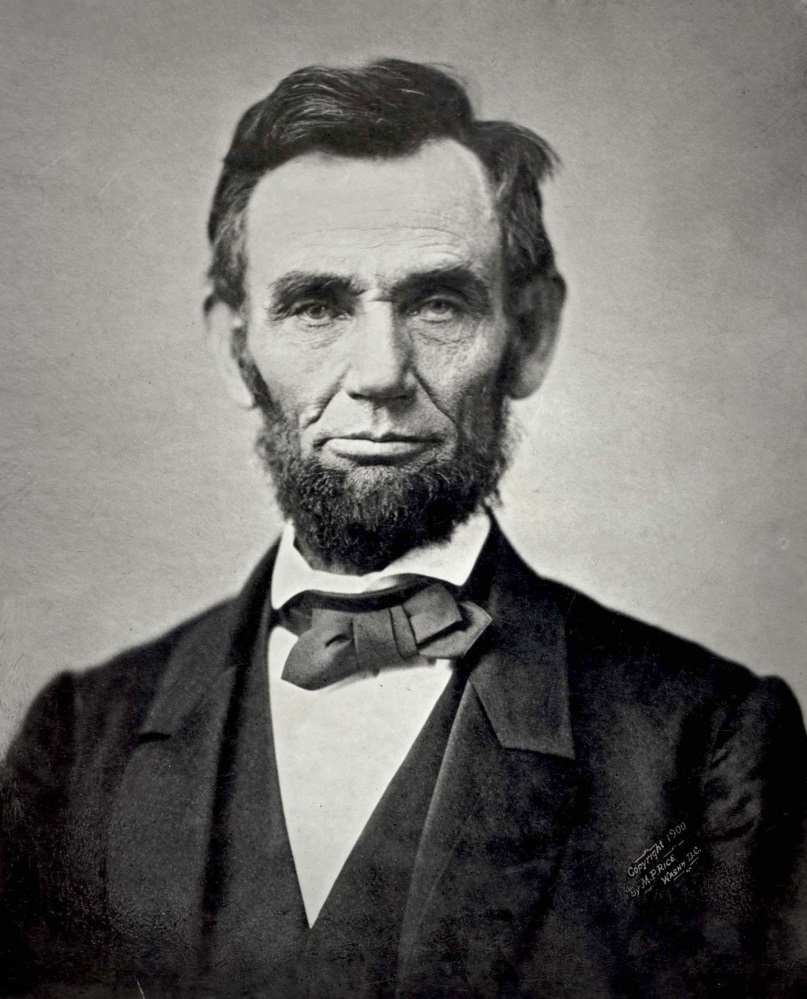 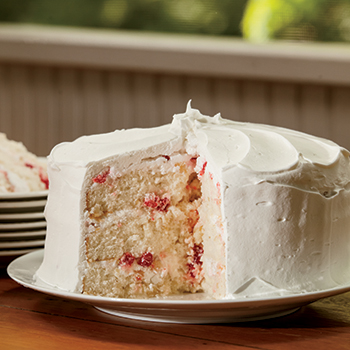 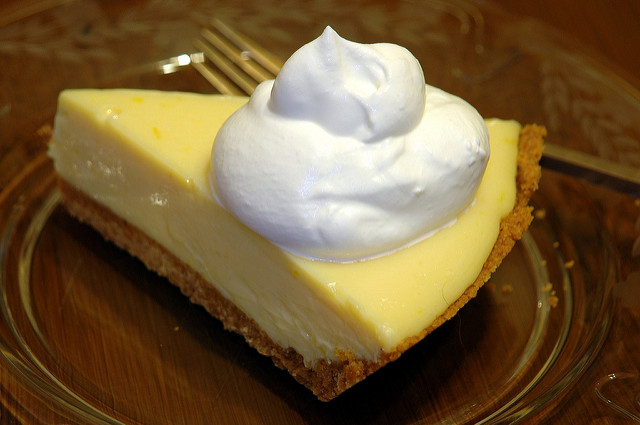 MTL’s White Cake	                 Lemon Custard Pie
16. Abraham Lincoln
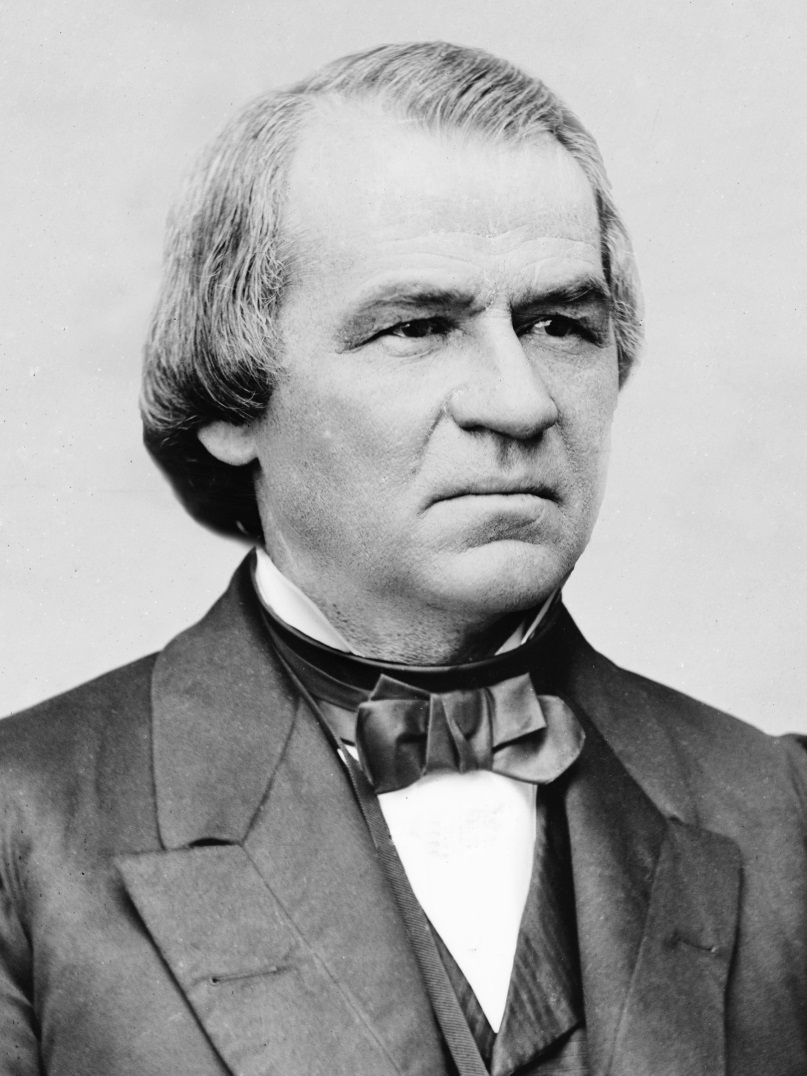 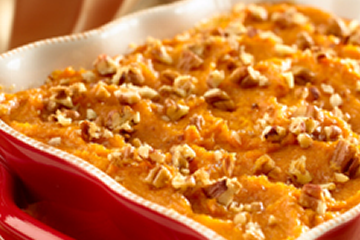 Sweet Potato Pudding
17. Andrew Johnson
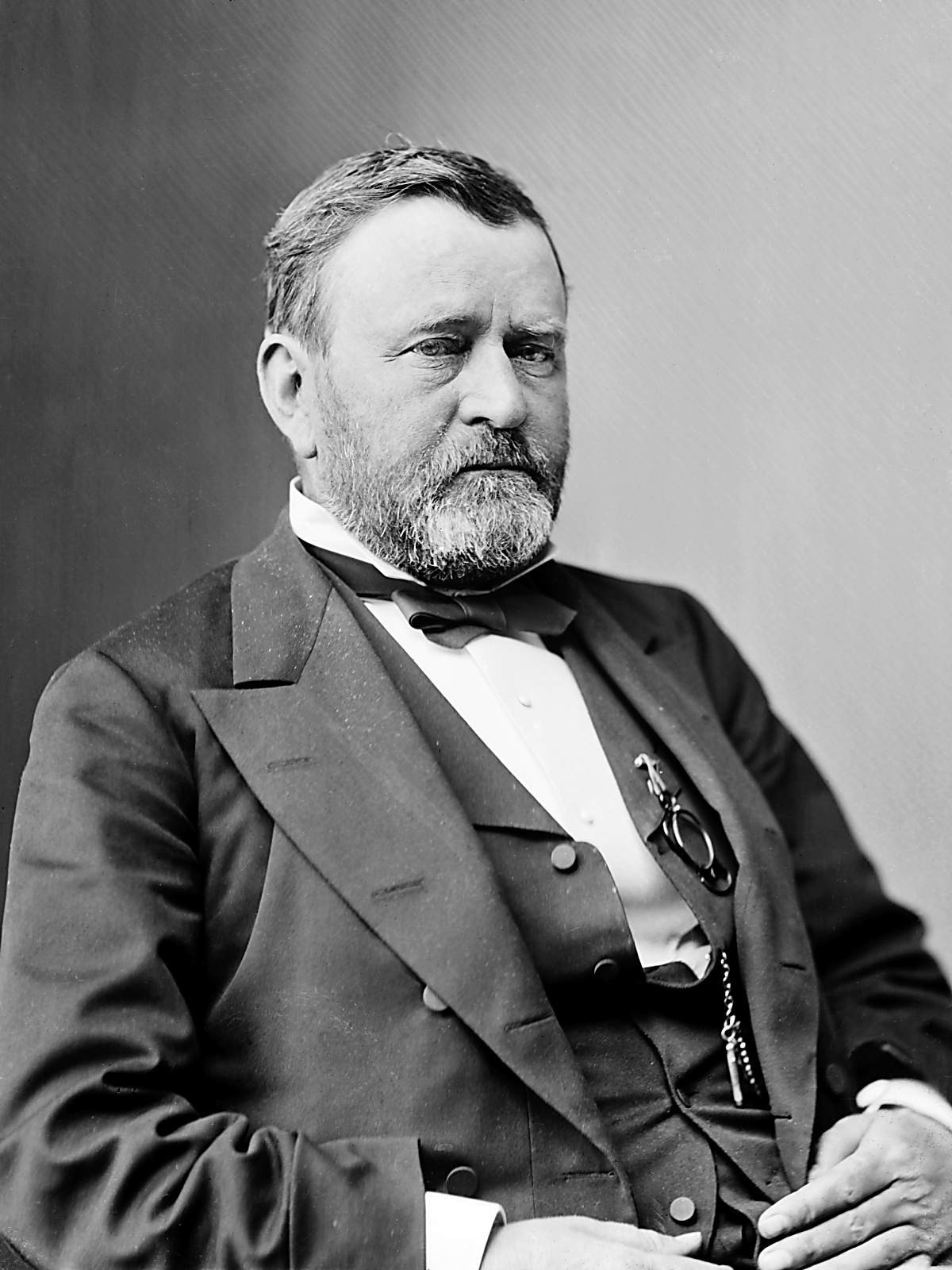 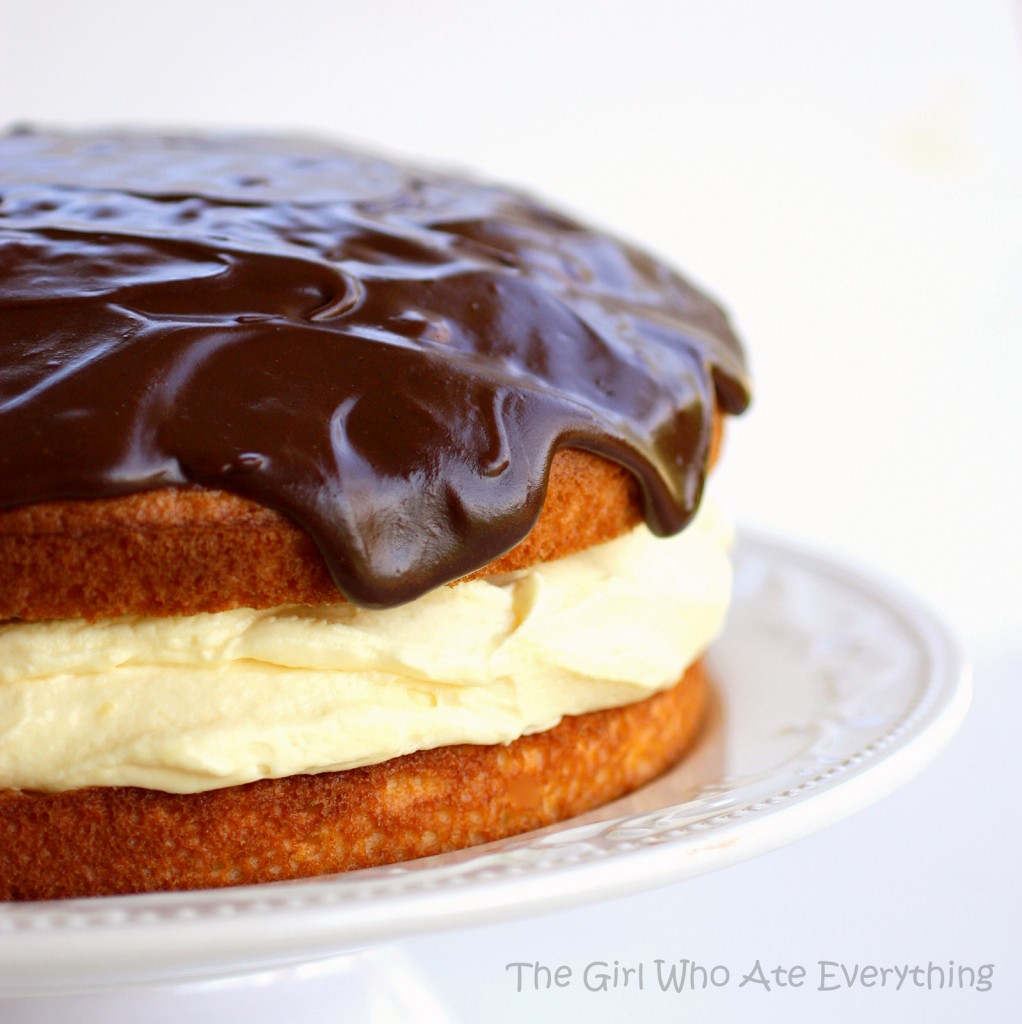 Boston Cream Pie
18. Ulysses S. Grant
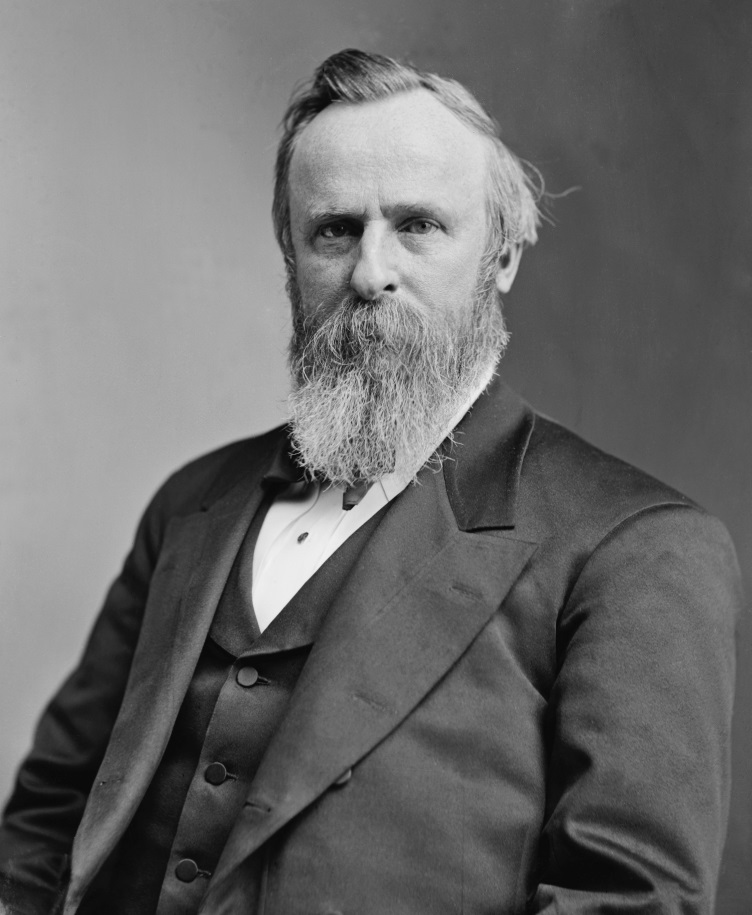 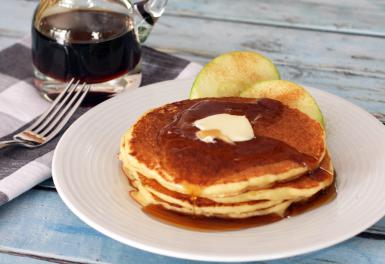 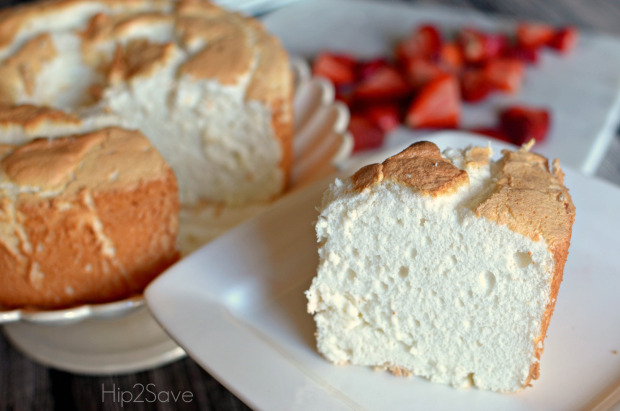 Angel Food Cake               Cornmeal Battercakes
18. Rutherford B. Hayes
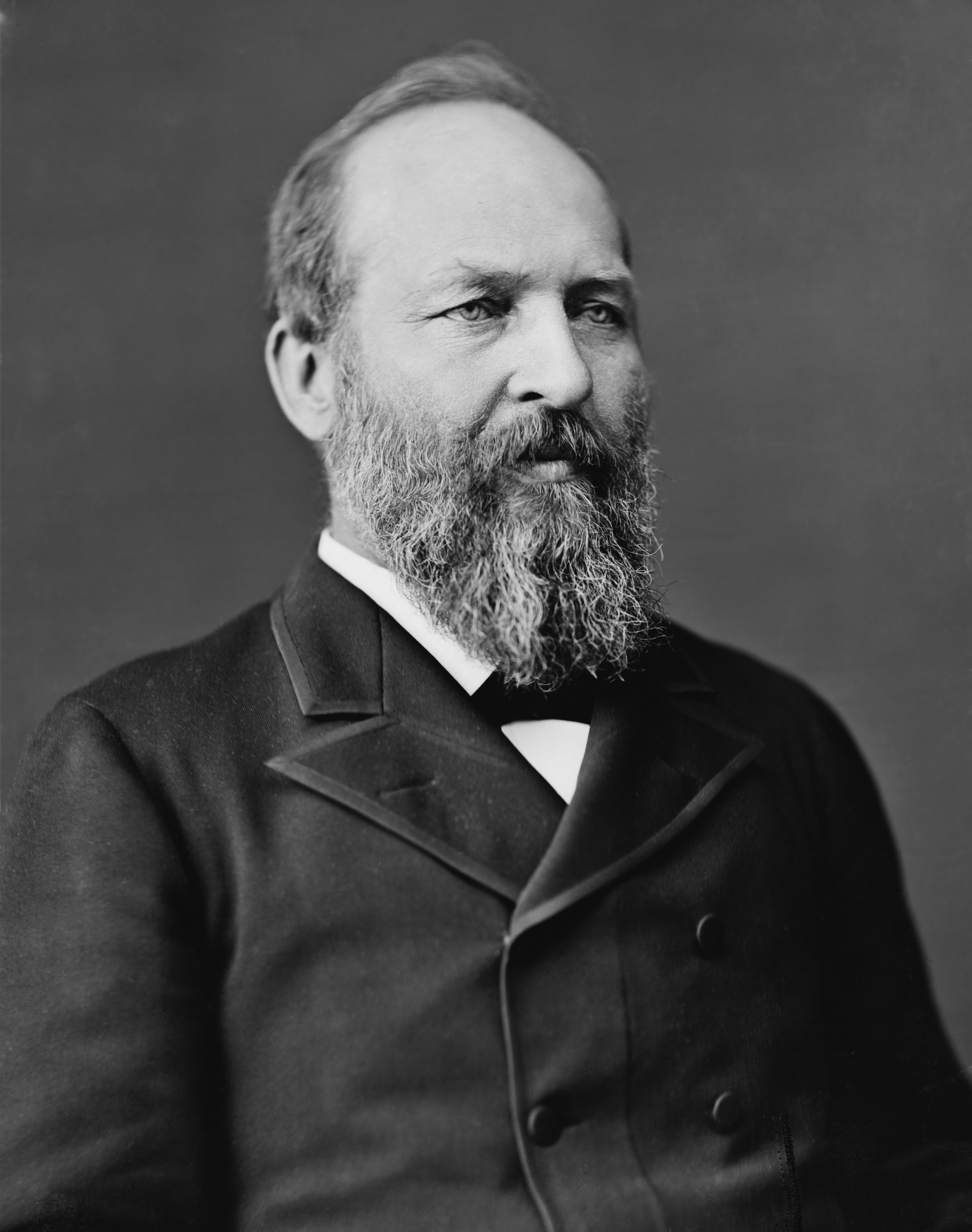 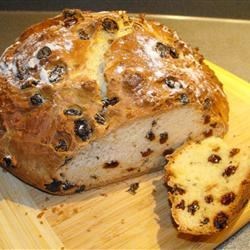 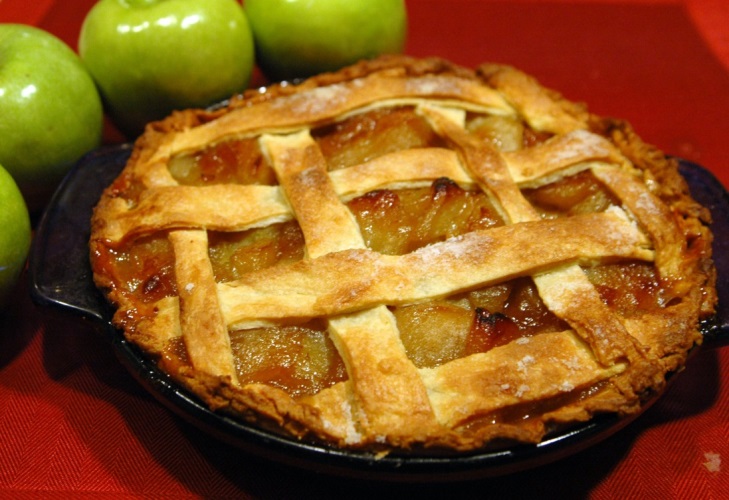 Apple Pie		                          Soda Bread
20. James A. Garfield
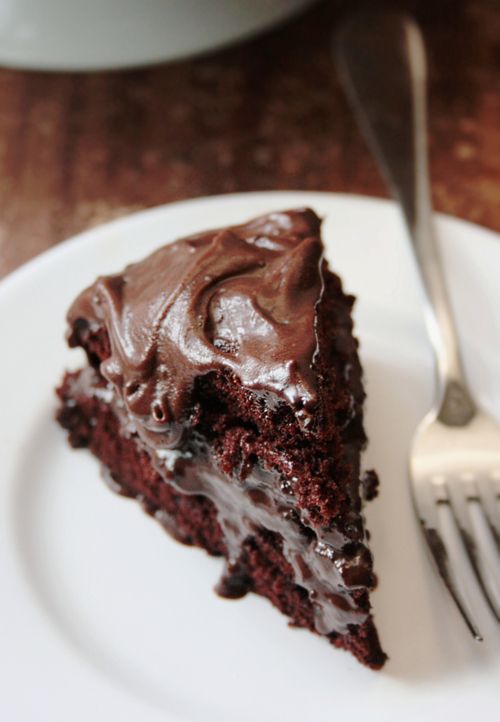 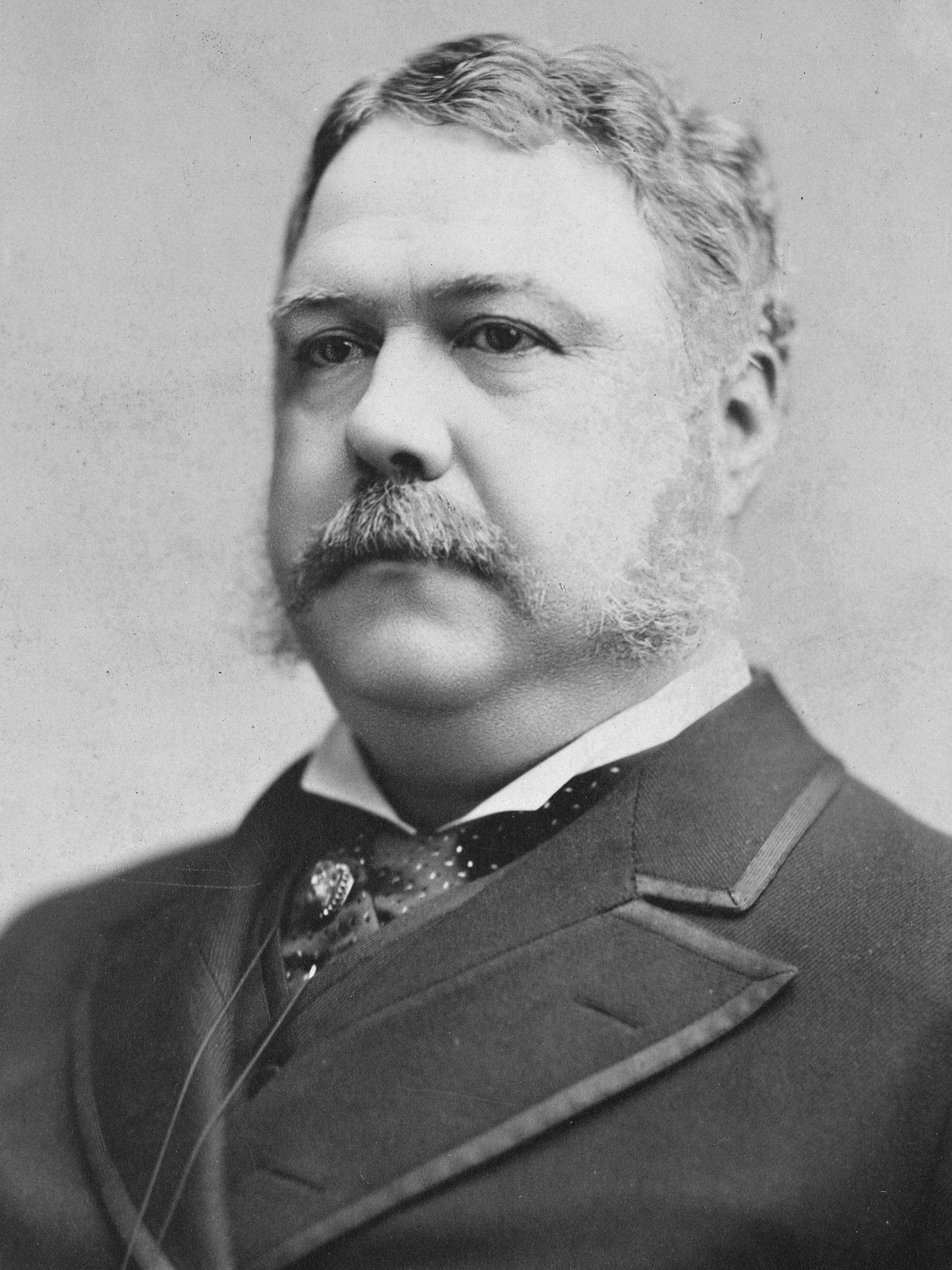 Devil’s Food Cake
21. Chester A. Arthur
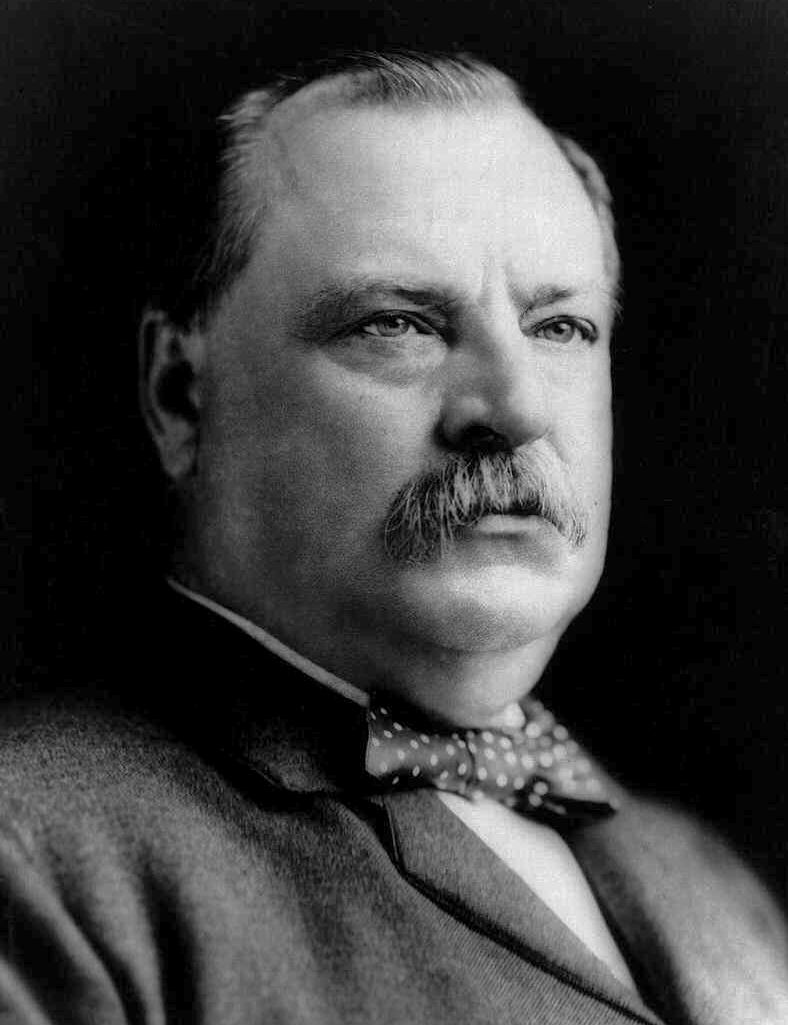 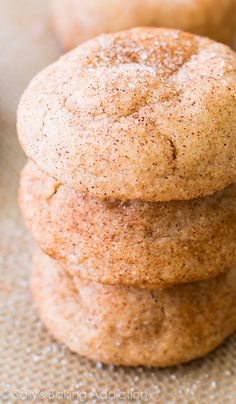 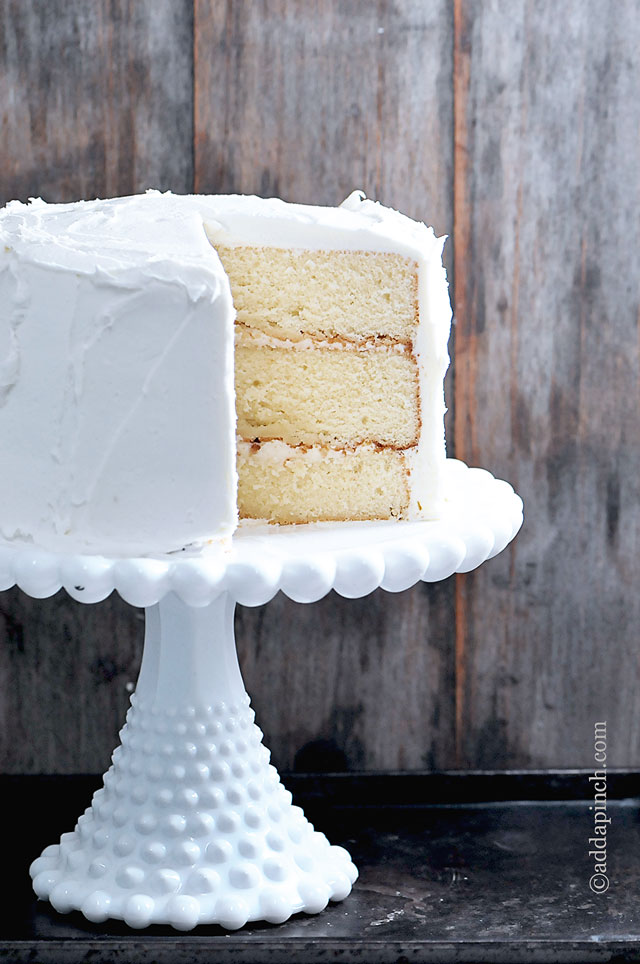 Snickerdoodle Cookies          White Cake with Frosting
22. and 24. Grover Cleveland
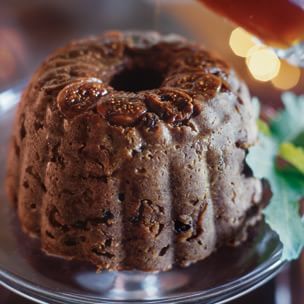 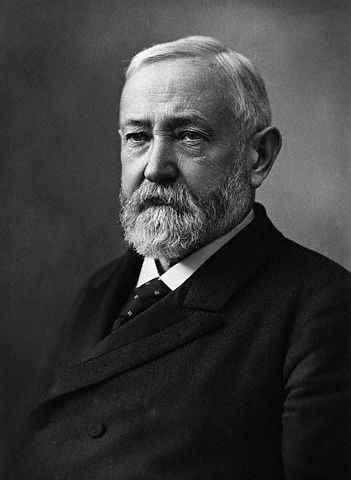 Fig Pudding
23. Benjamin Harrison
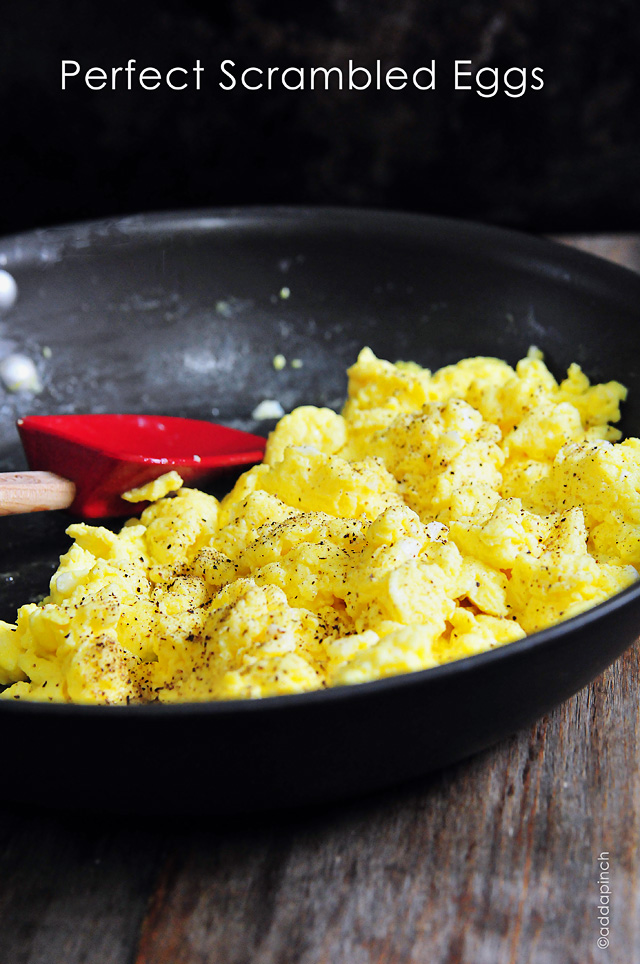 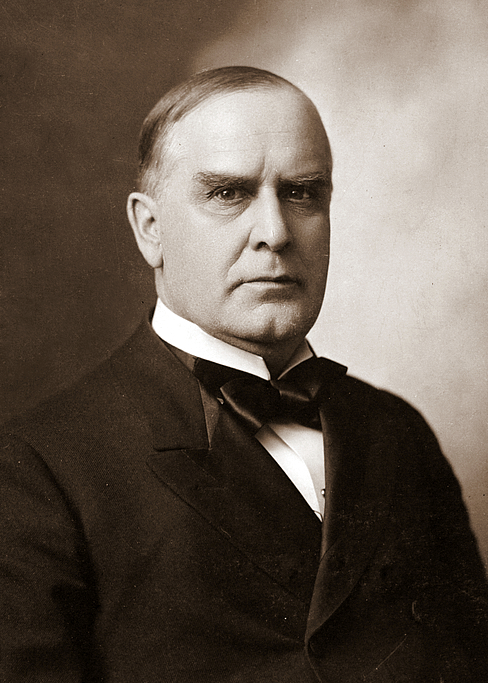 Eggs (eggs for breakfast, eggs for lunch, eggs for dinner)
25. William McKinley
McKinley was a very simple eater with no known favorite dessert
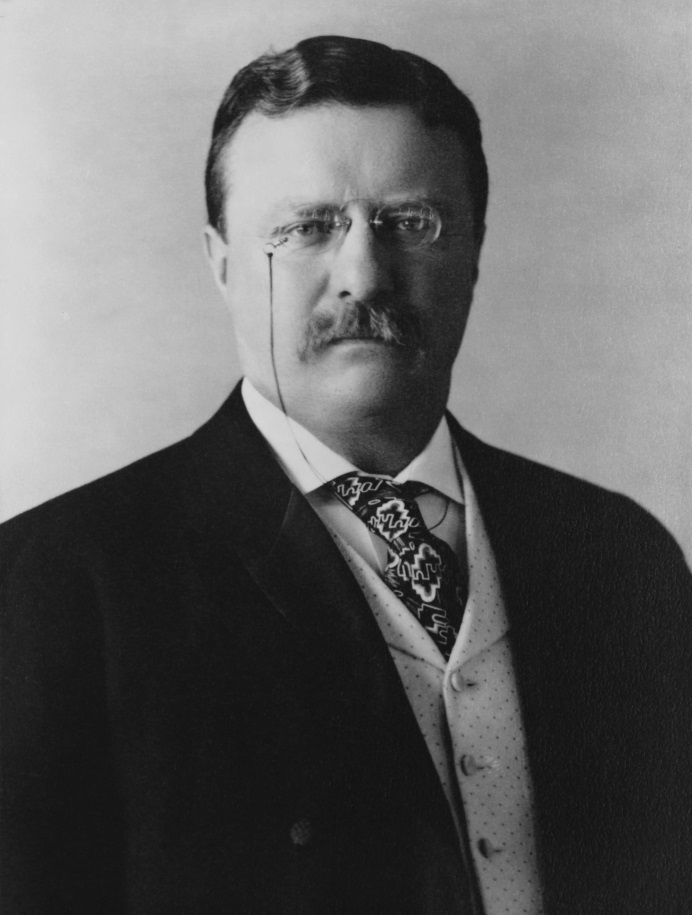 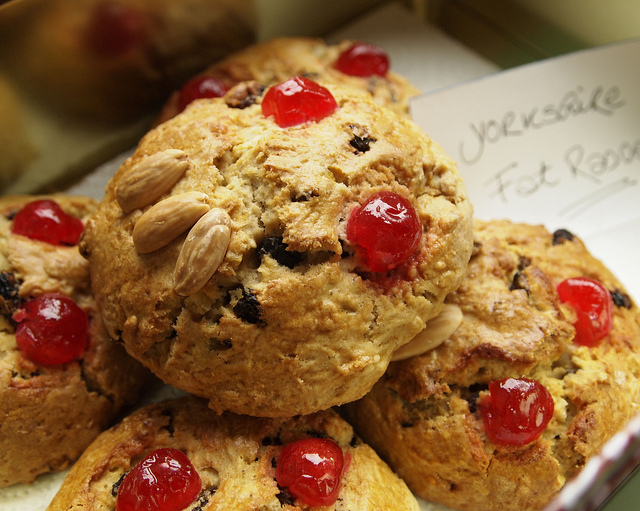 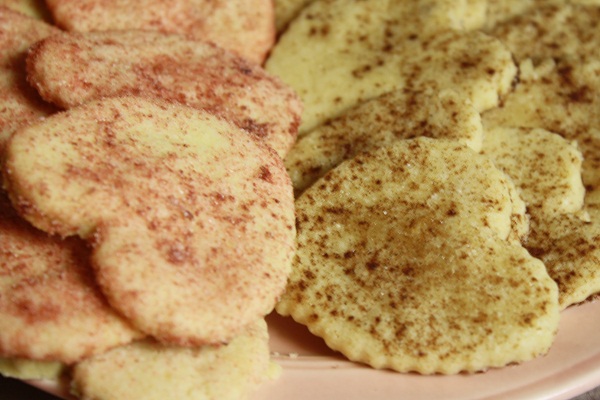 Fat Rascals   		            Sagamore Hill Sand Tarts
26. Theodore Roosevelt
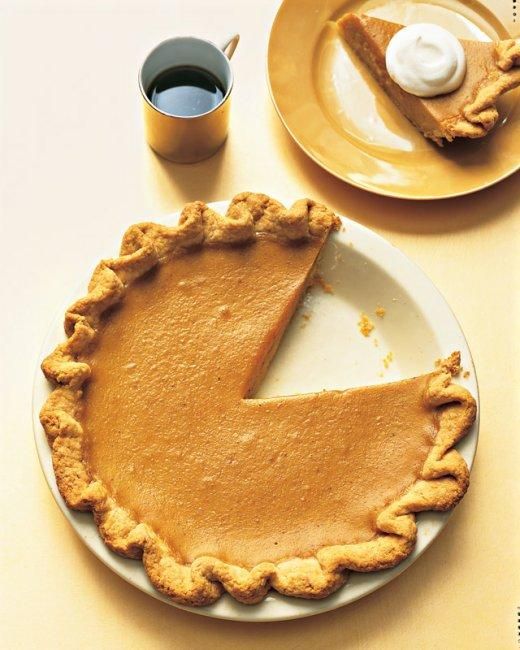 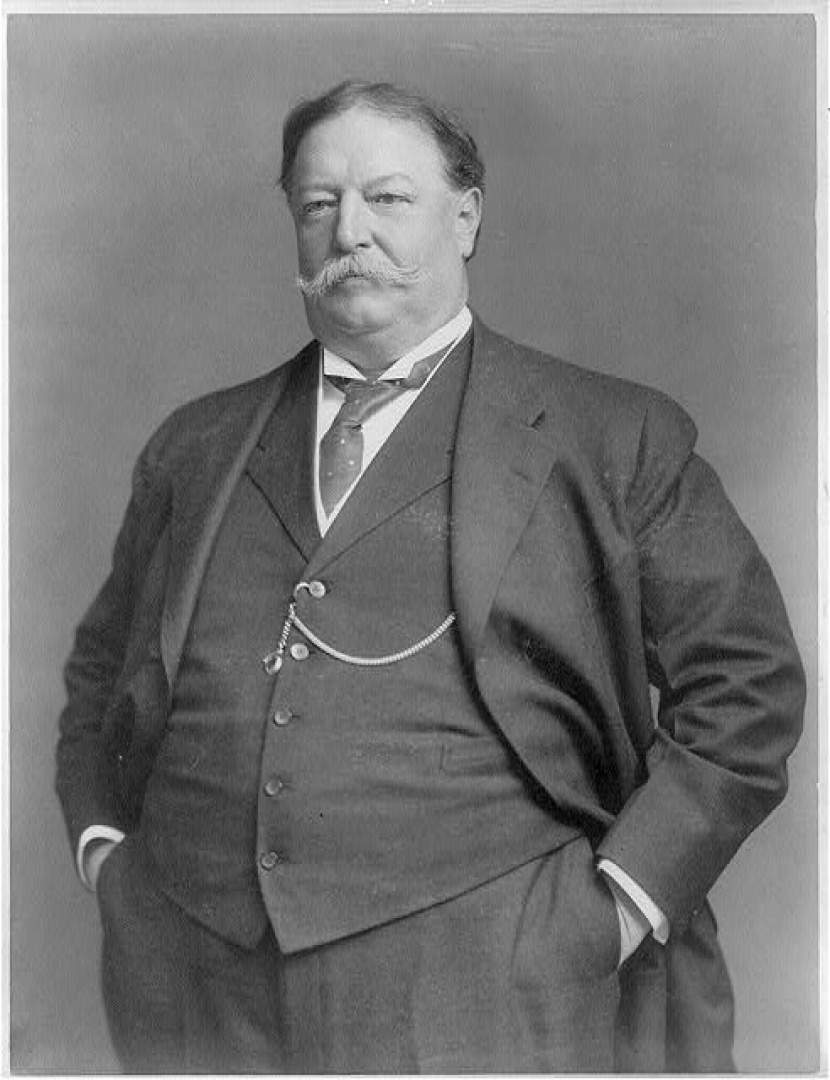 Pumpkin Pie (and lots of it)
27. William Howard Taft
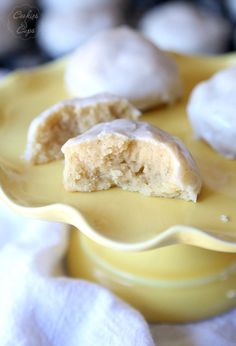 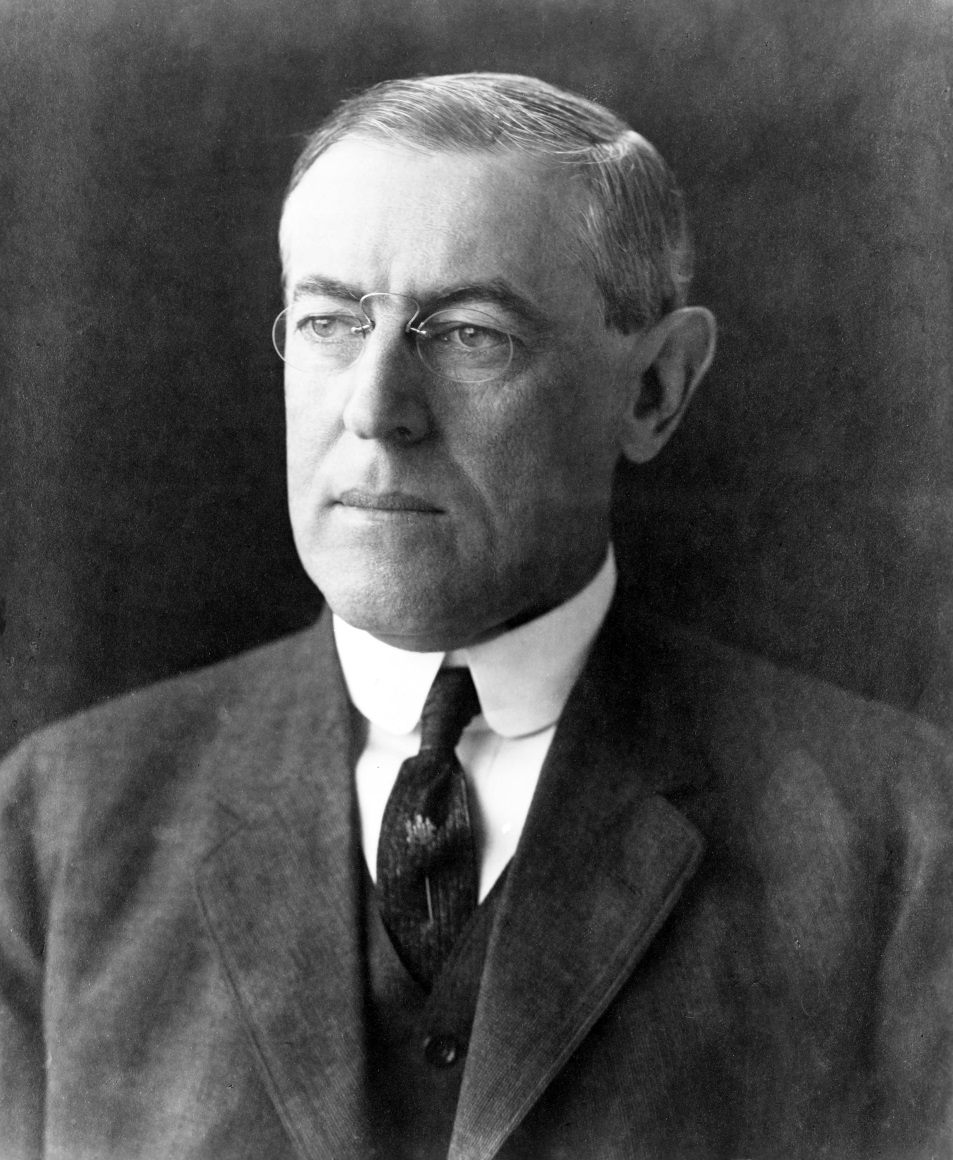 Tea Cakes
28. Woodrow Wilson
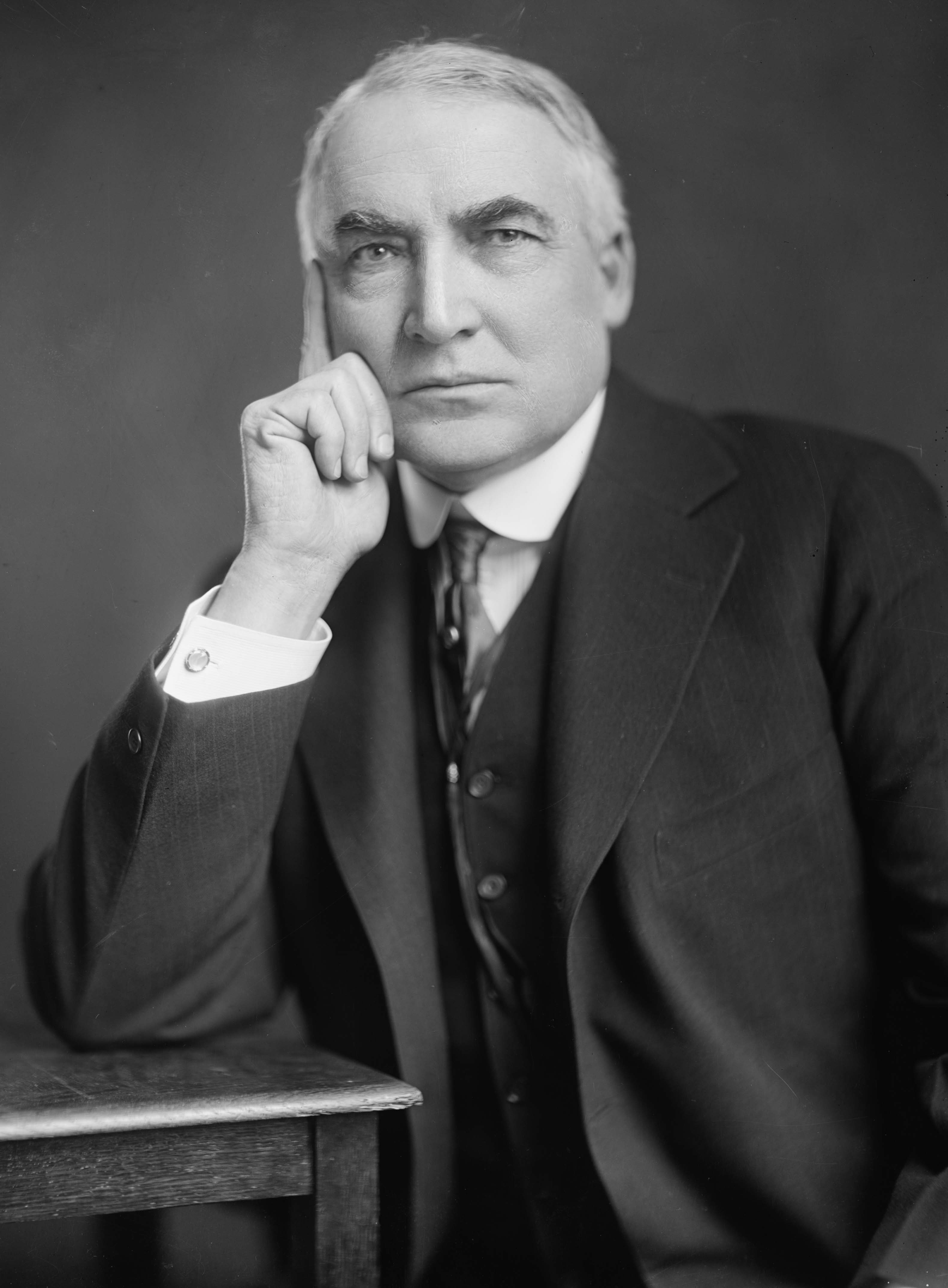 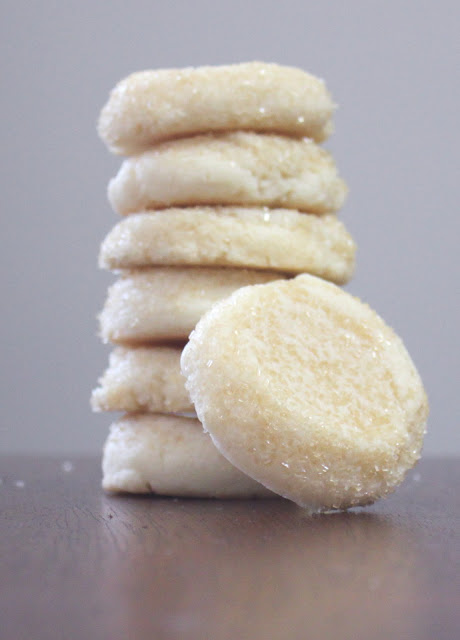 Almond Cookies
29. Warren G. Harding
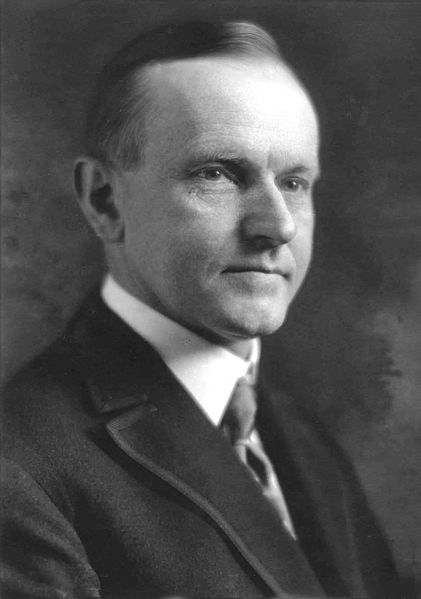 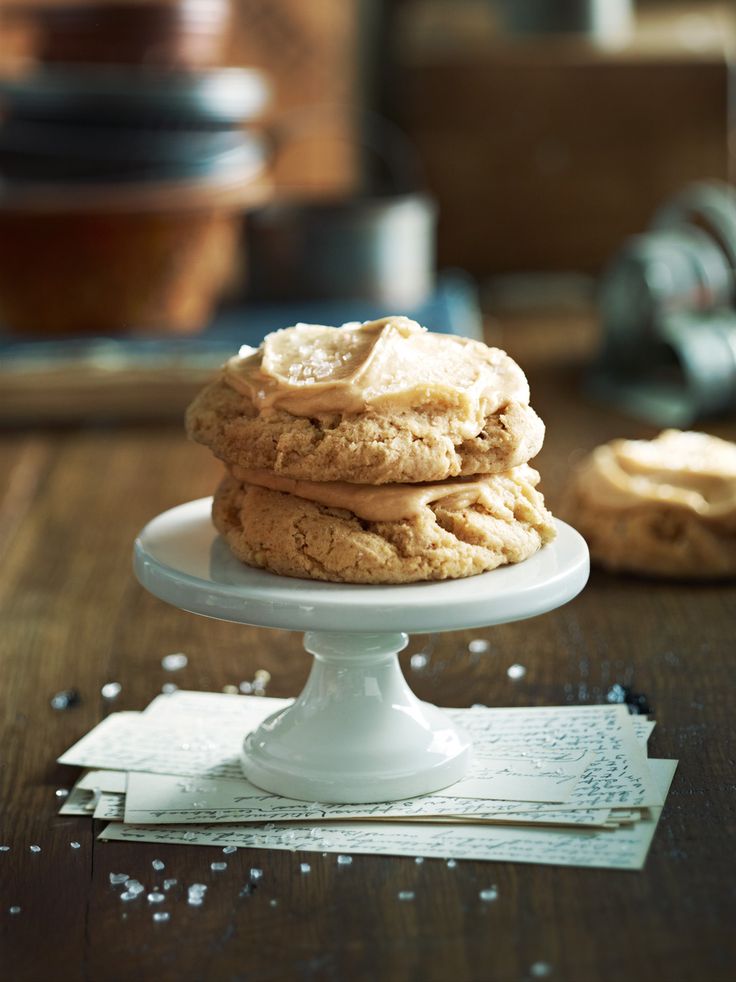 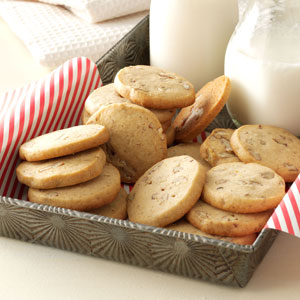 Maple Walnut Cookies                         Ice Box Cookies
30. Calvin Coolidge
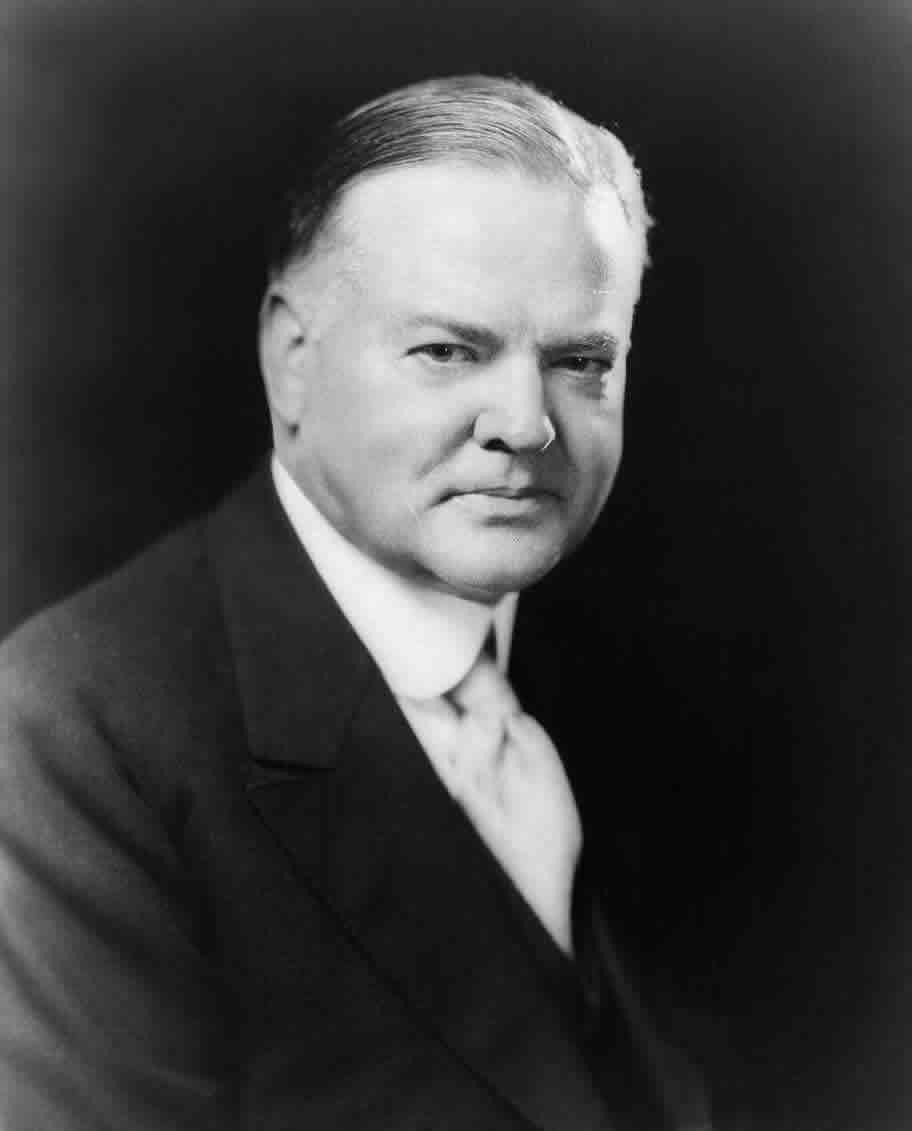 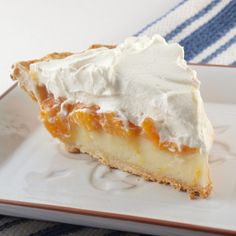 Cream Peach Pie
31. Herbert Hoover
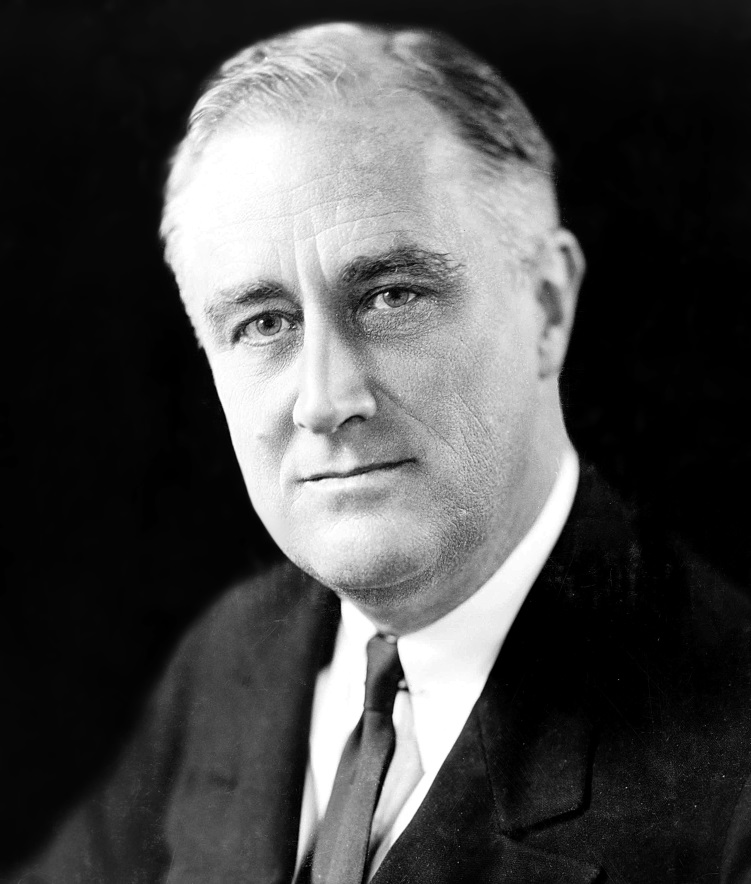 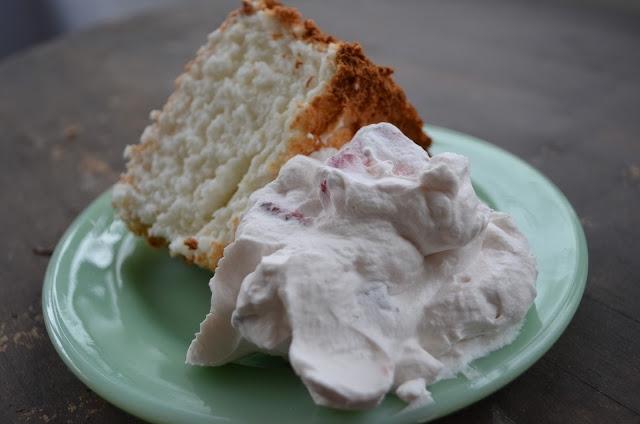 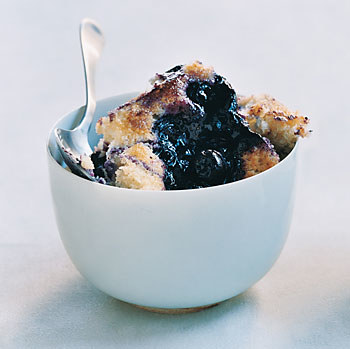 Angel Food Cake with Pink Clouds         Blueberry Pudding Cake
32. Franklin D. Roosevelt
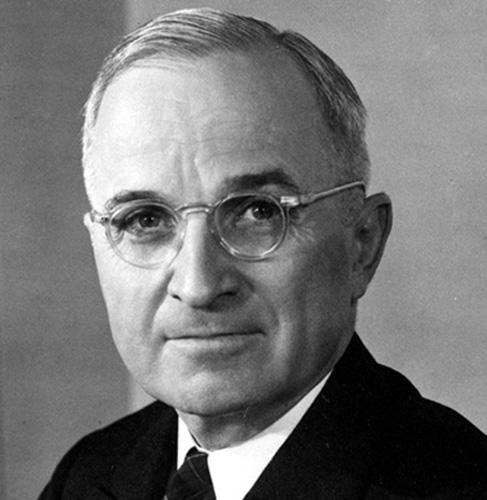 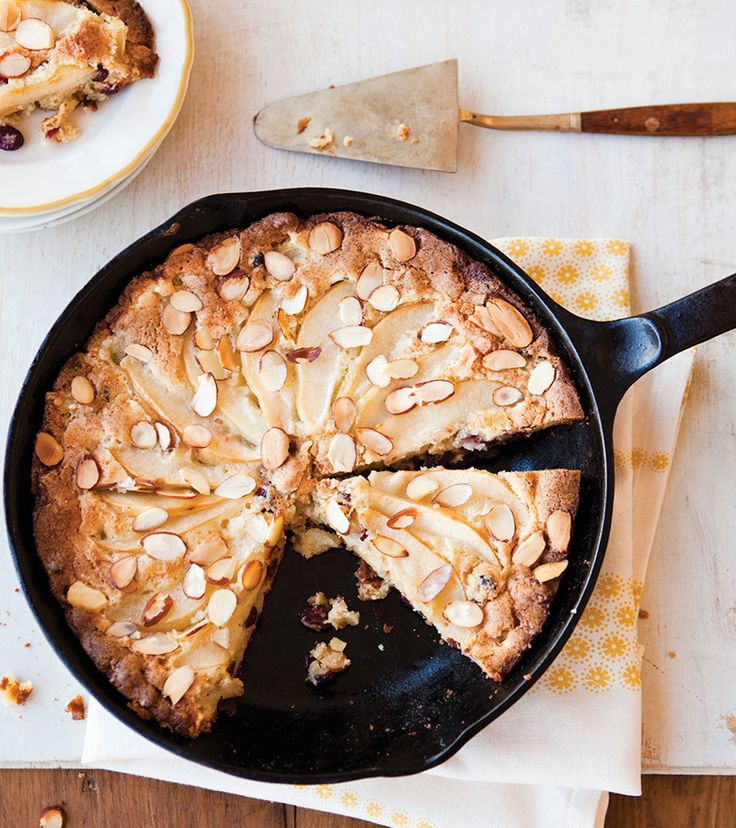 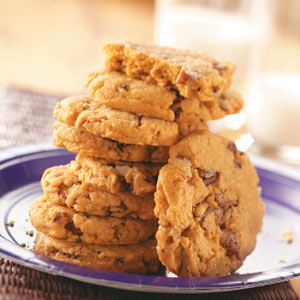 Ozark Pudding Cake                      Butterscotch Cookies
33. Harry S Truman
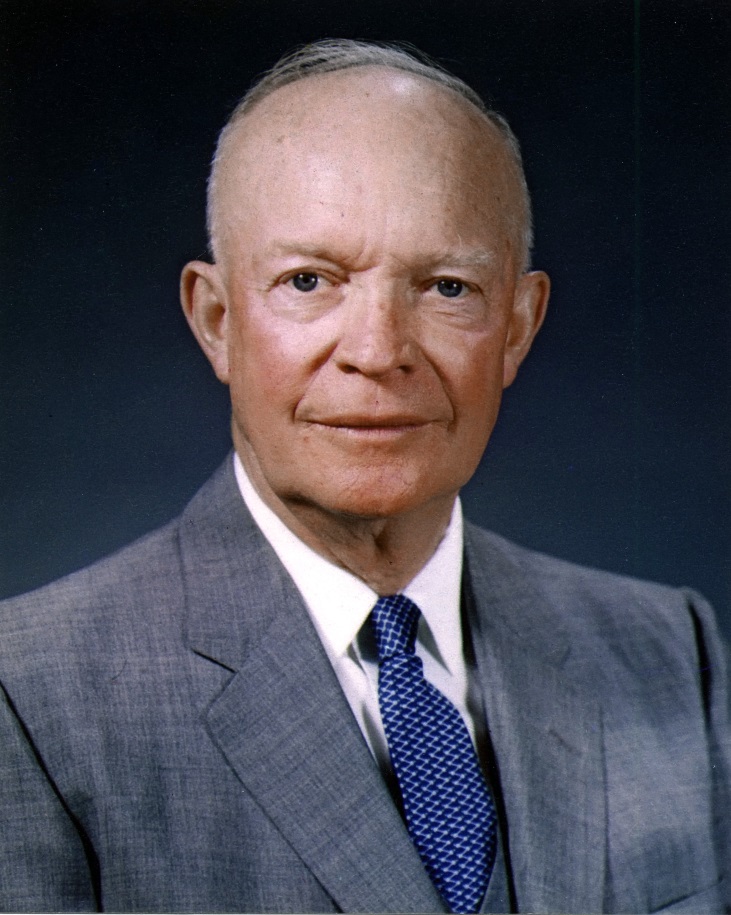 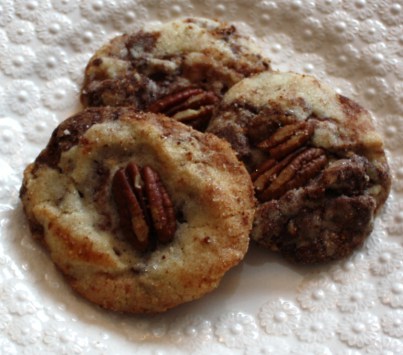 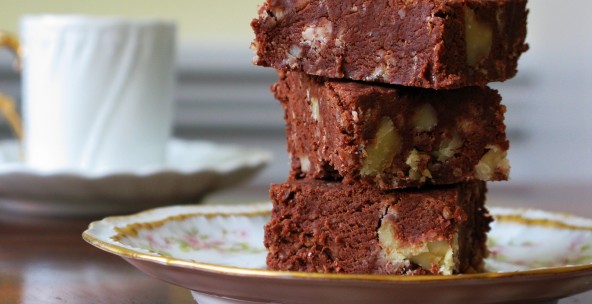 Million Dollar Fudge                  Chocolate Marble Cookies
34. Dwight D. Eisenhower
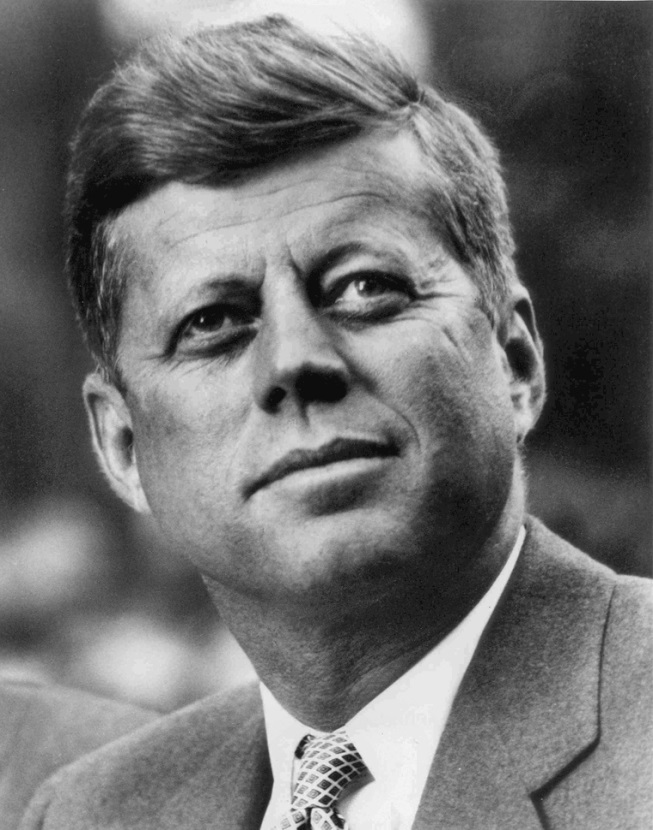 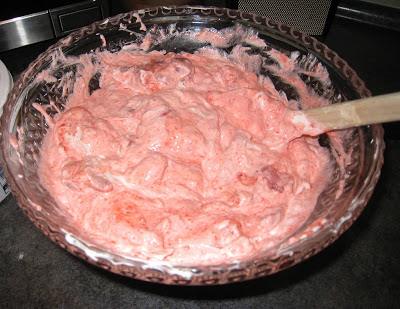 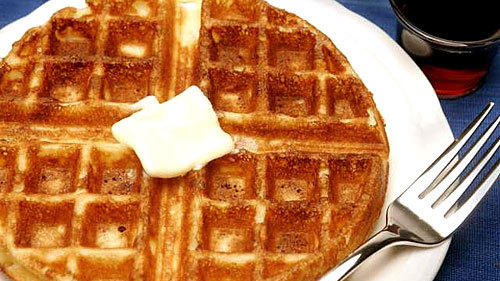 Waffles          		                    Cream Cheese and Frozen 
					                  Strawberry Delight
35. John F. Kennedy
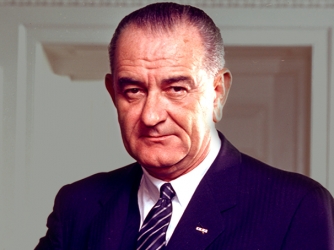 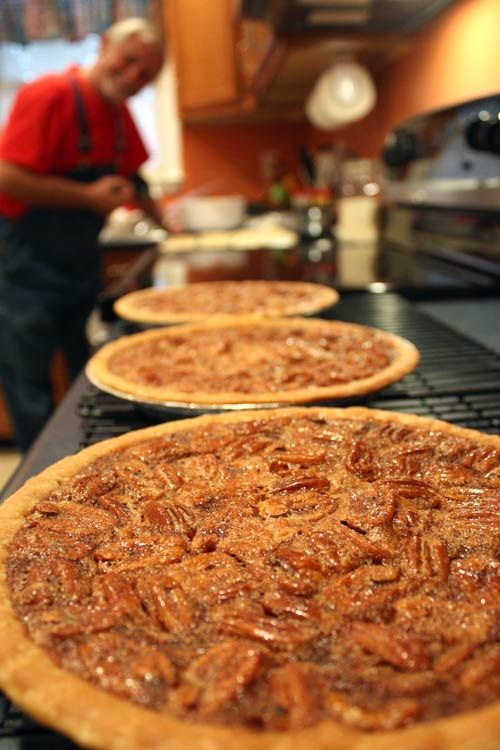 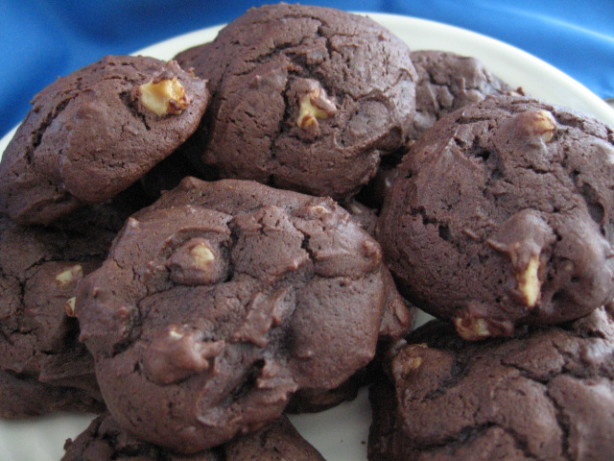 Pecan Pie                     Chocolate Nut Drop Cookies
36. Lyndon B. Johnson
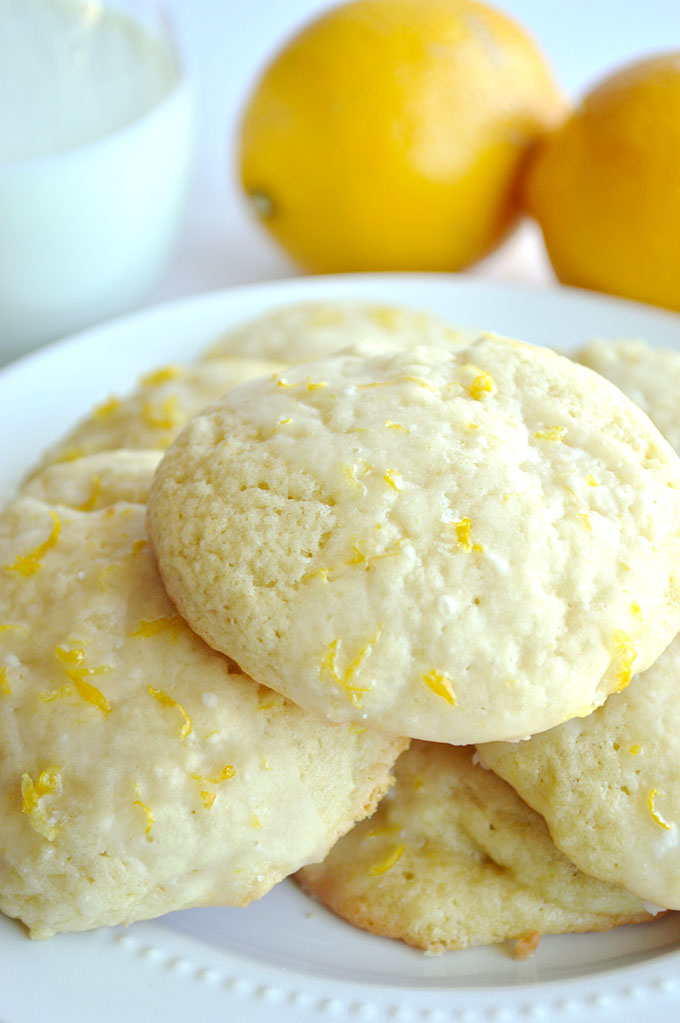 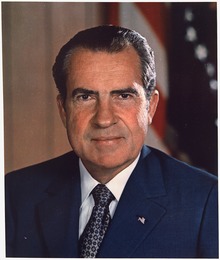 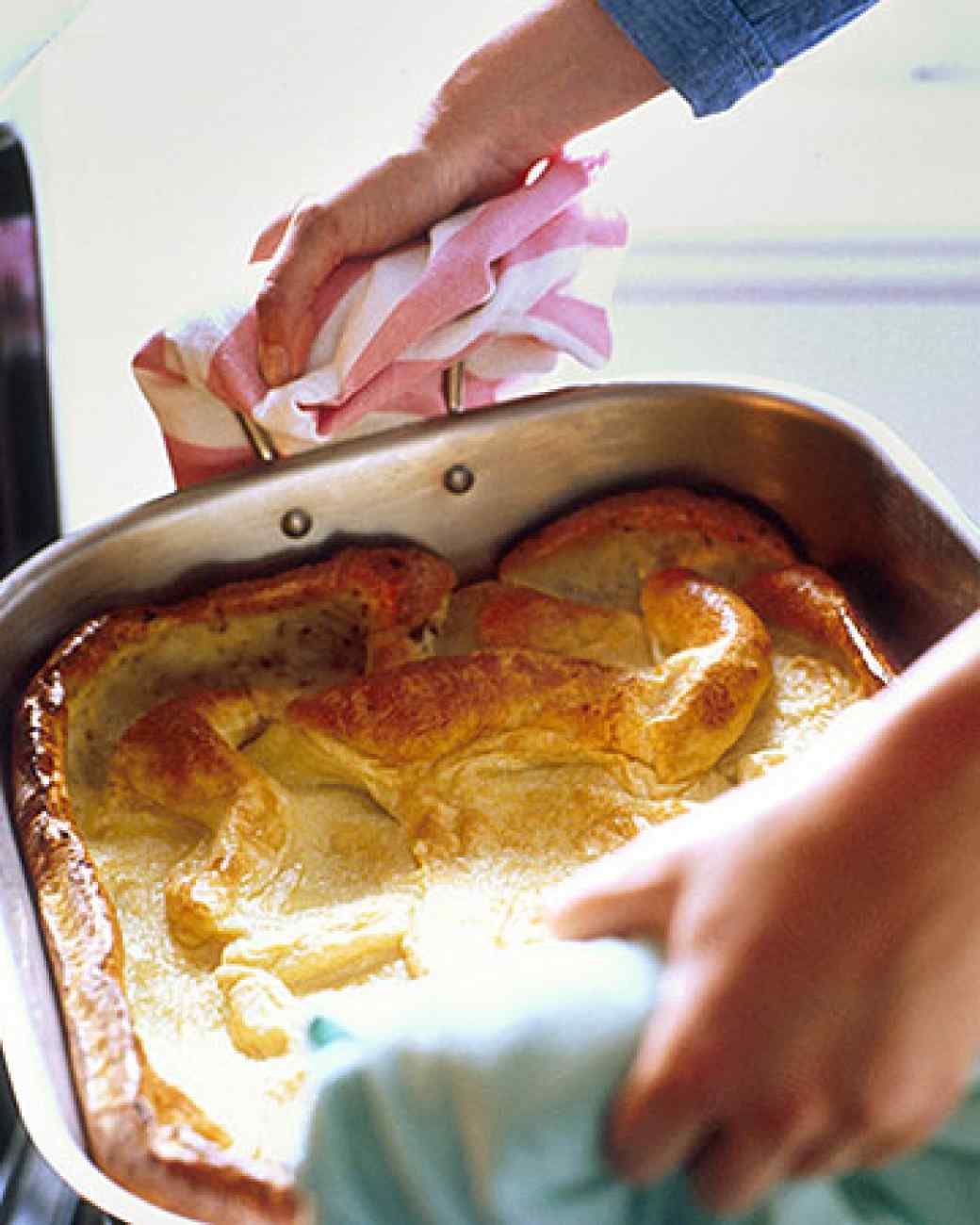 Yorkshire Pudding                         White House Cookies
37. Richard M. Nixon
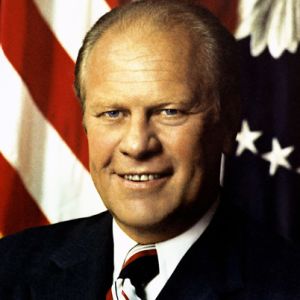 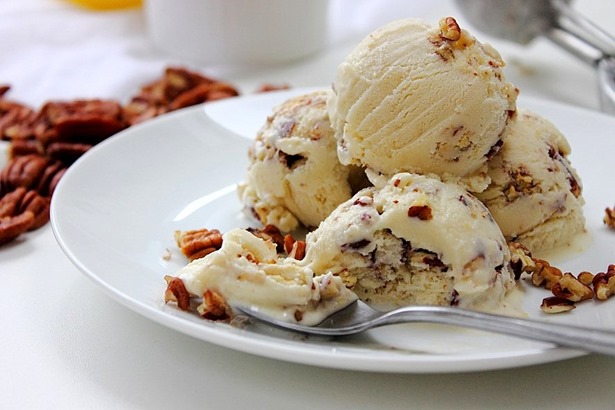 Butter Pecan Ice Cream
38. Gerald R. Ford
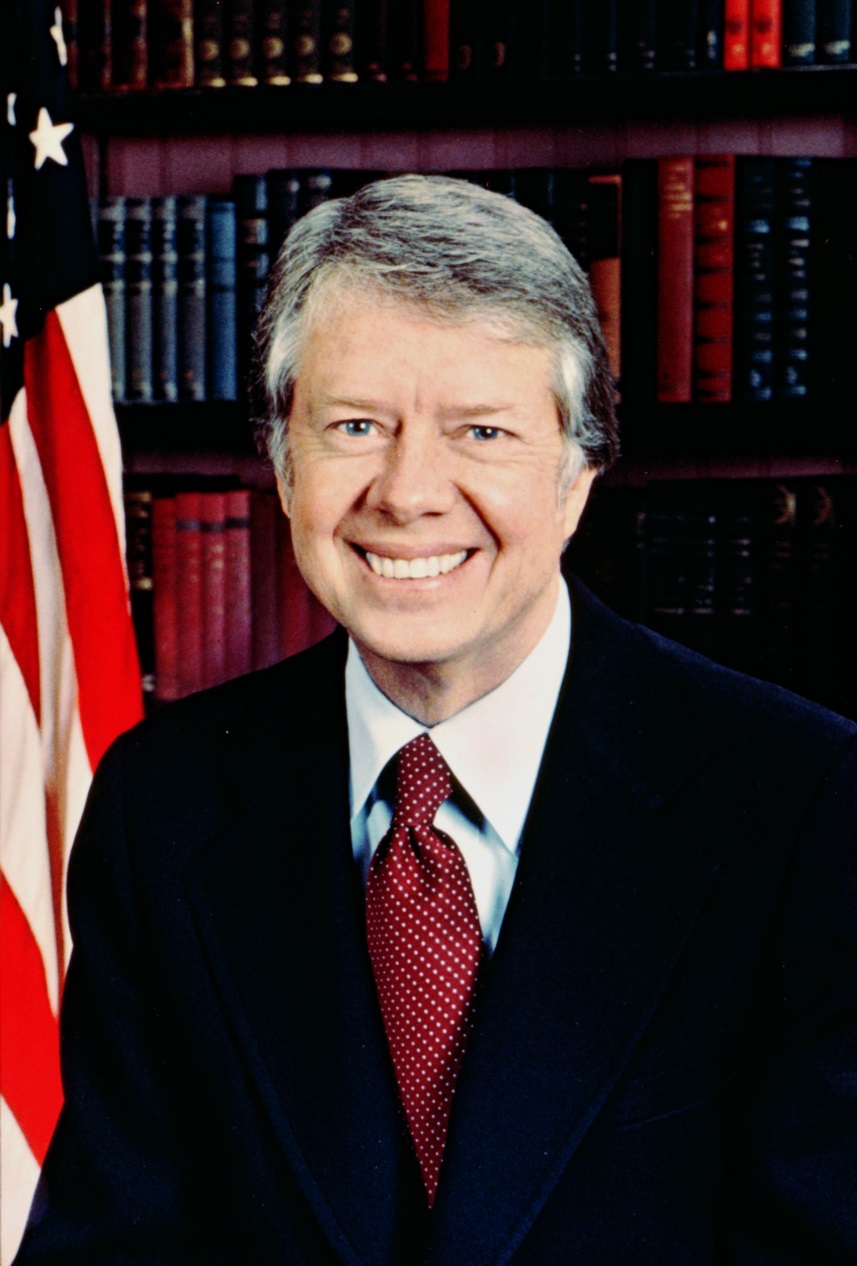 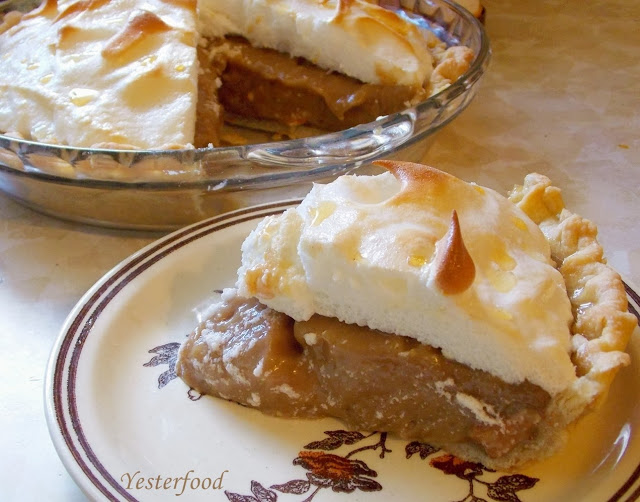 Peanut Butter Pie
39. Jimmy Carter
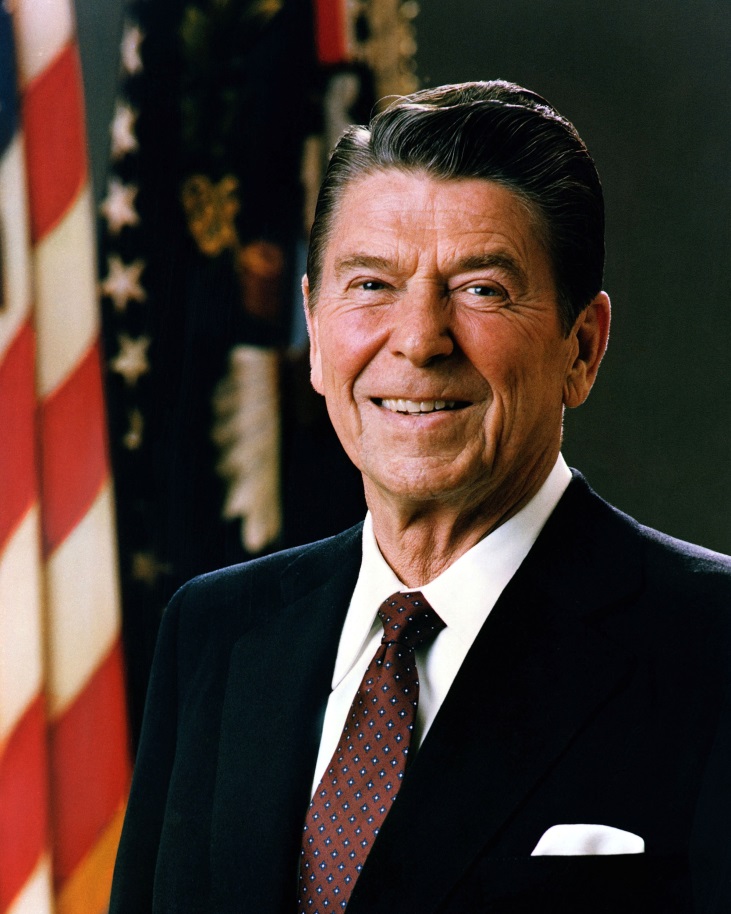 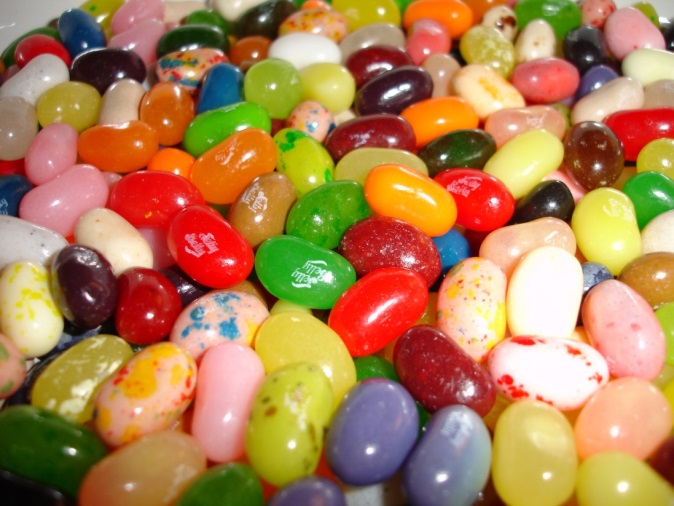 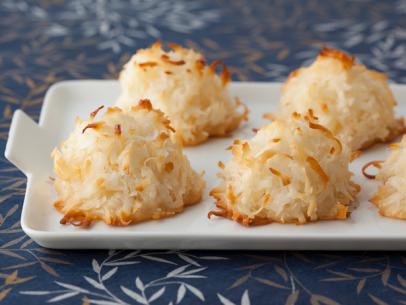 Jelly Belly Jelly Beans                    Coconut Macaroons
40. Ronald Reagan
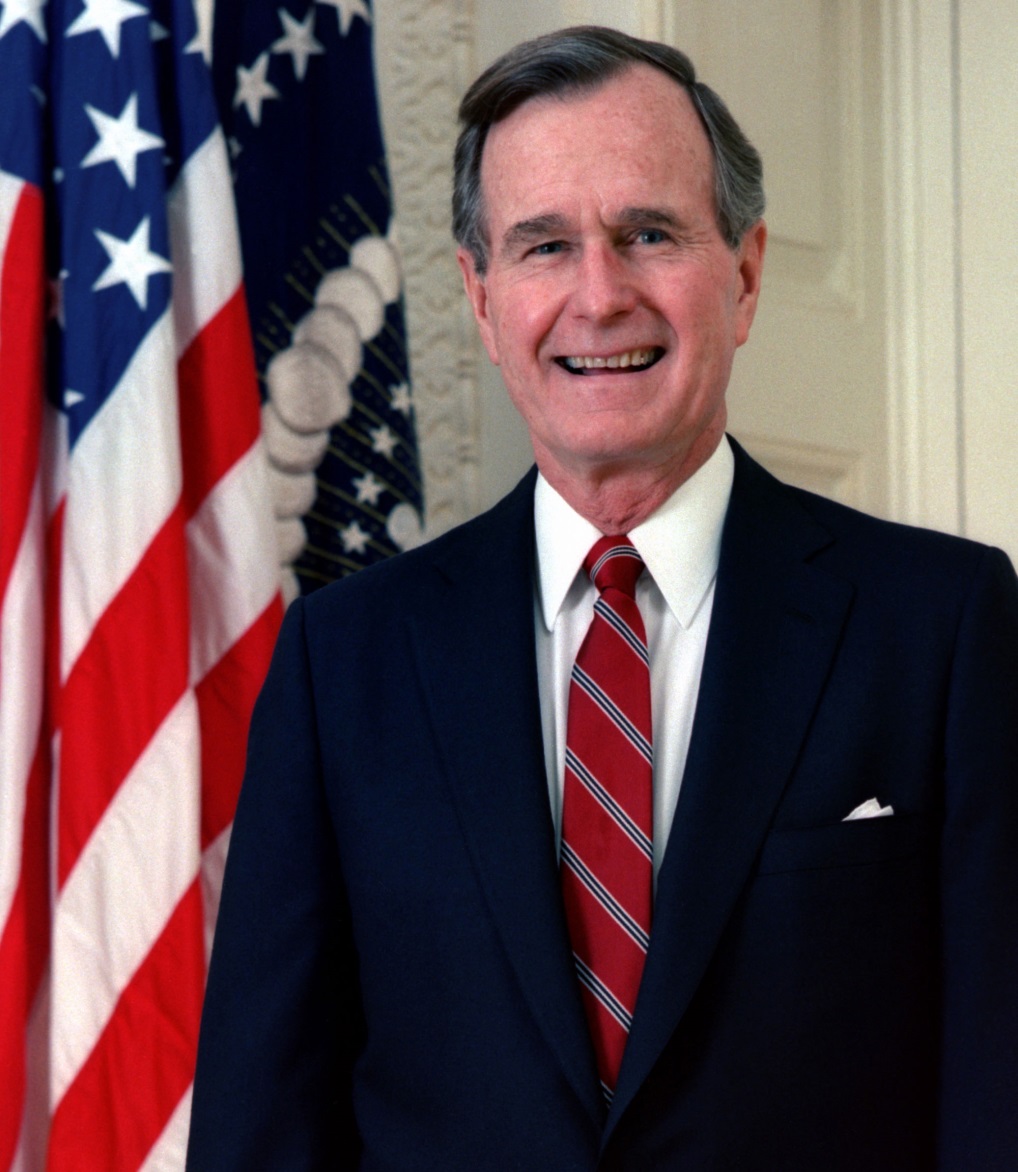 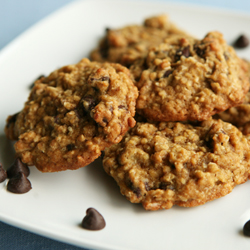 Chocolate Chip Cookies
41. George H.W. Bush
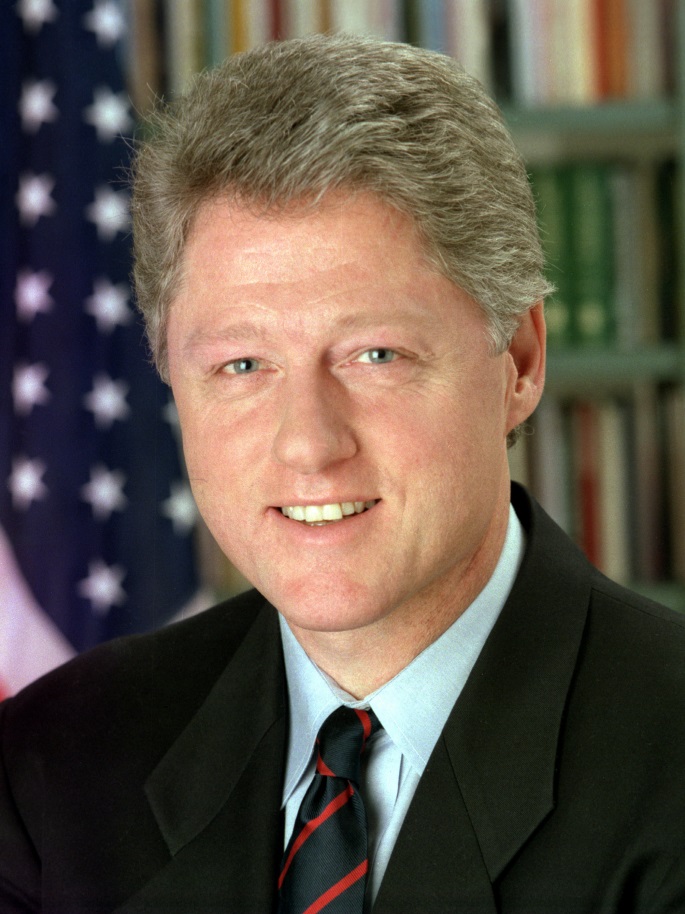 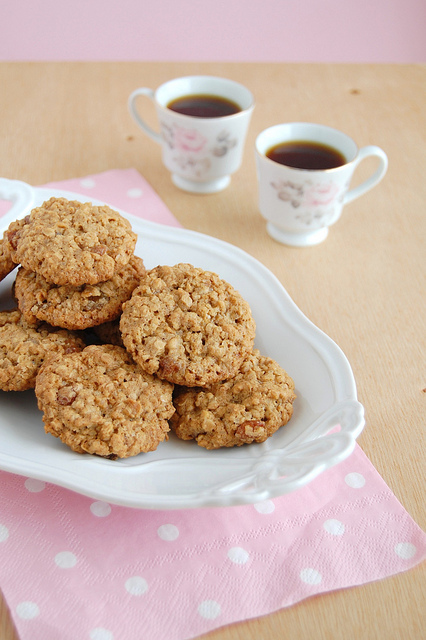 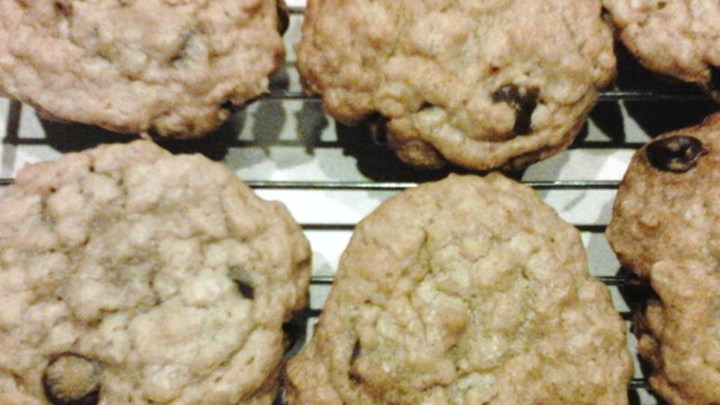 Oatmeal Cookies                       Chocolate Chip Cookies
42. Bill Clinton
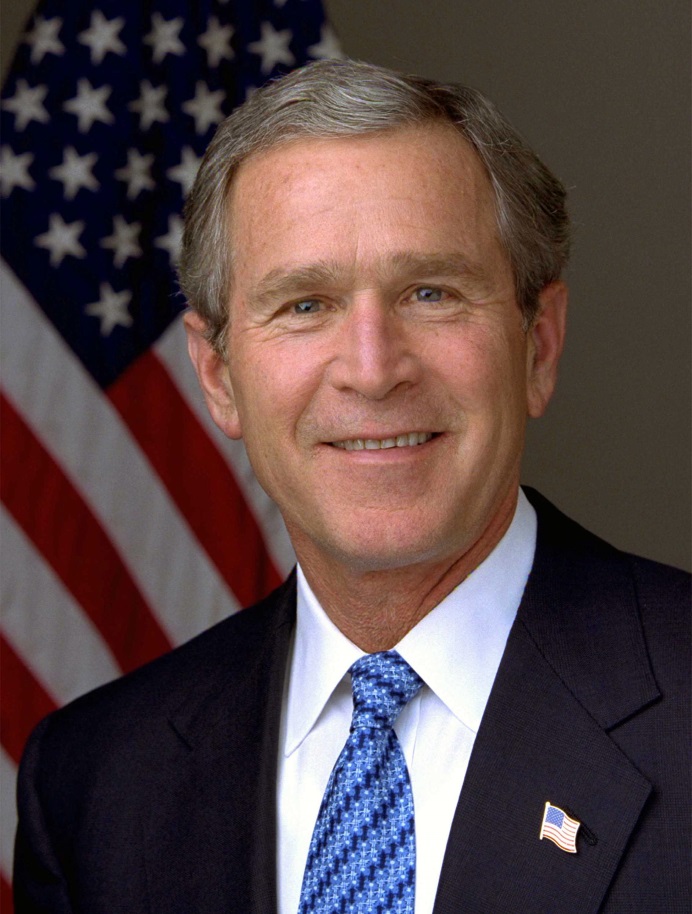 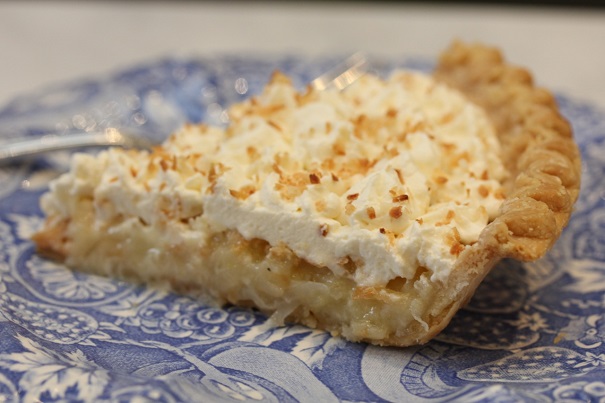 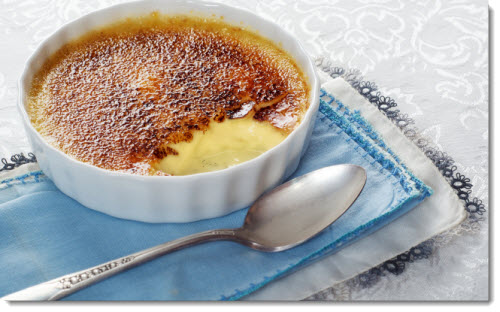 Buttermilk Coconut Cream Pie    Apple Cider Crème Brulee
43. George W. Bush
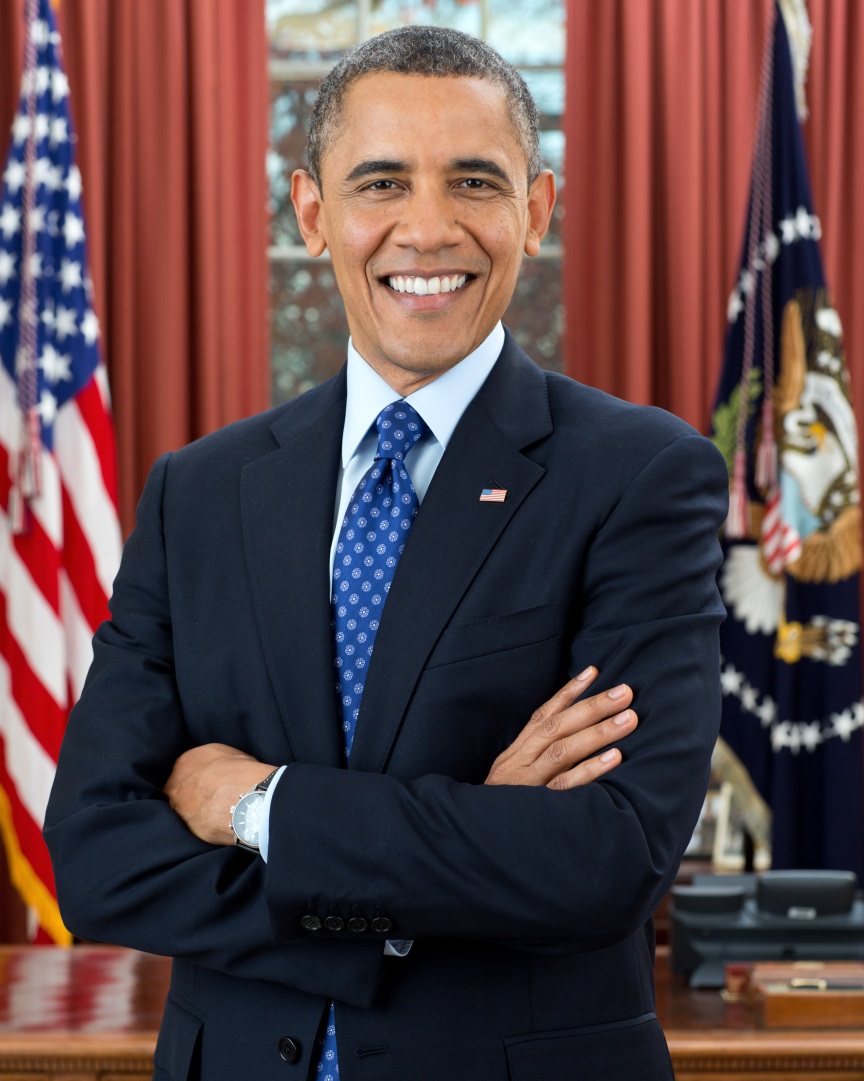 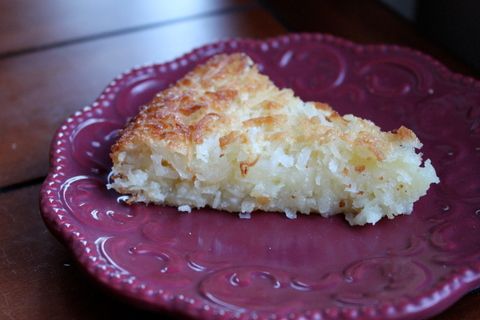 Crustless Coconut Pie
44. Barack Obama